Gloss management for consistent reproduction of real and virtual objects
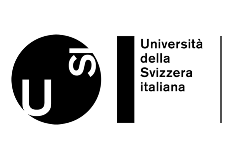 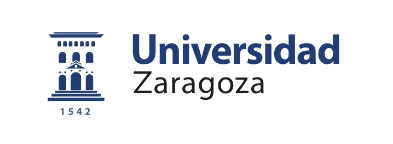 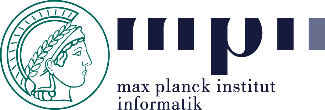 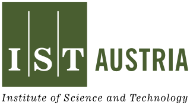 Bin Chen, Michal Piovarči, Chao Wang, Hans-Peter Seidel, Piotr Didyk, Karol Myszkowski, Ana Serrano
sa2022.siggraph.org
Gloss consistency matters
sa2022.siggraph.org
2
Discrepancy between real world and display
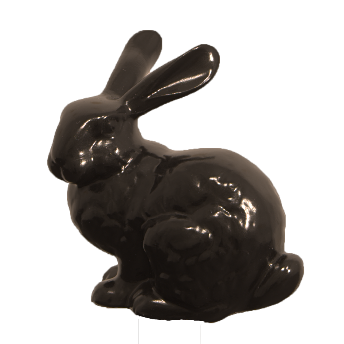 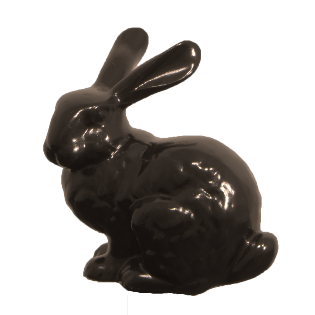 Appearance
=?
Displayed version
Real object
sa2022.siggraph.org
3
Discrepancy between real world and display
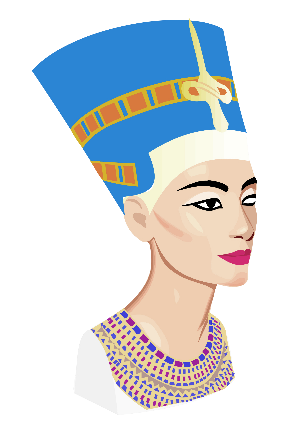 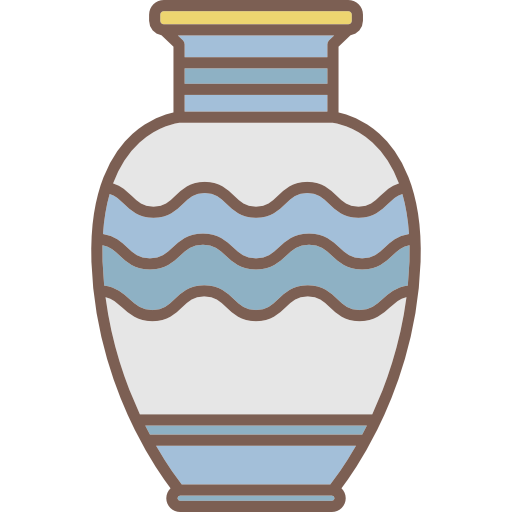 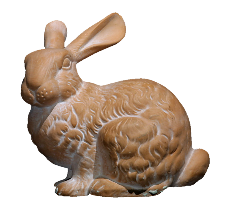 Same appearance as real object?
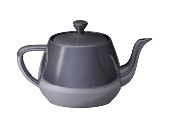 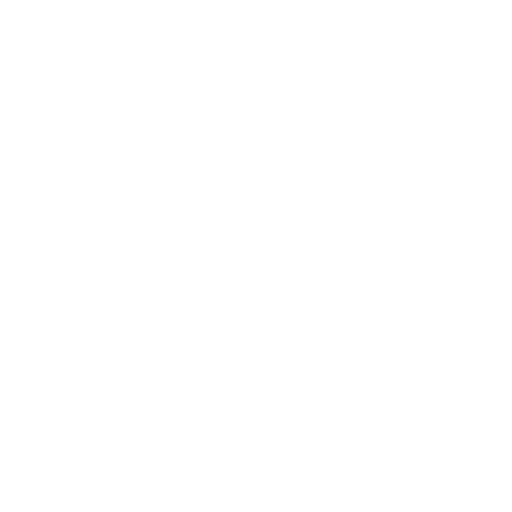 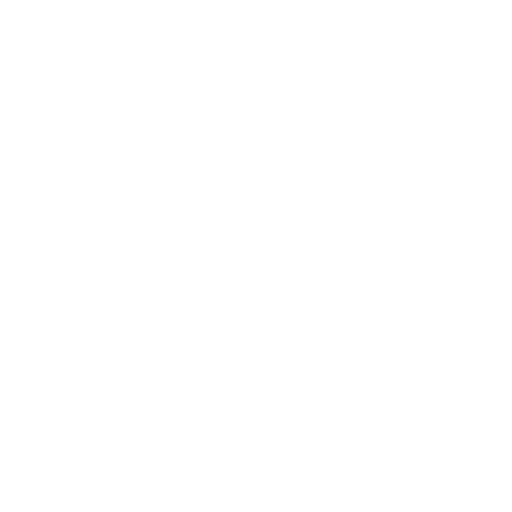 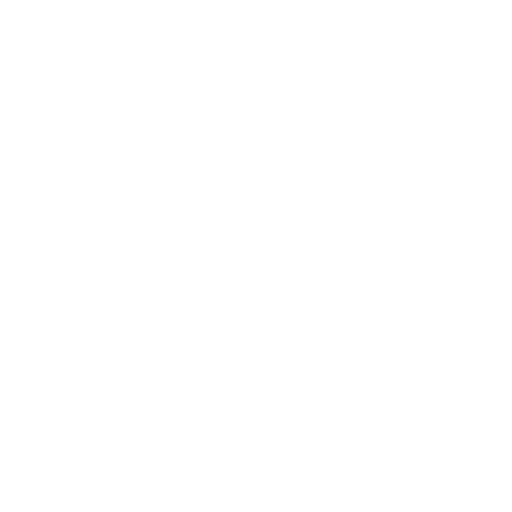 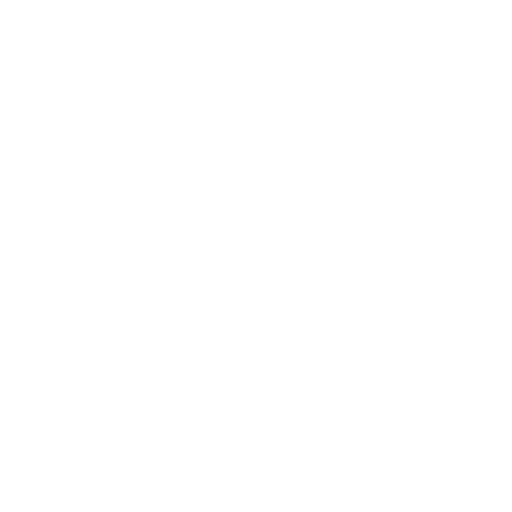 sa2022.siggraph.org
4
Discrepancy between real world and display
different?
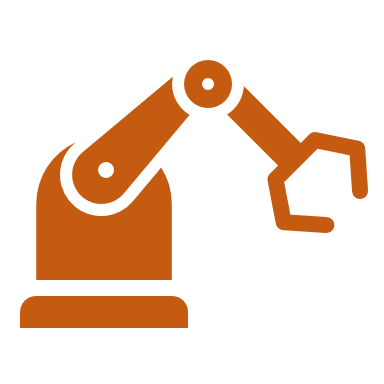 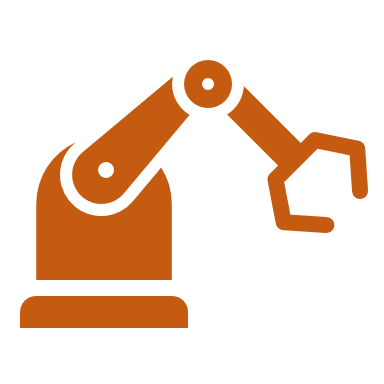 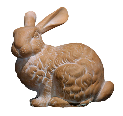 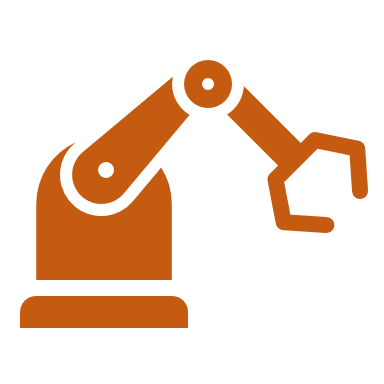 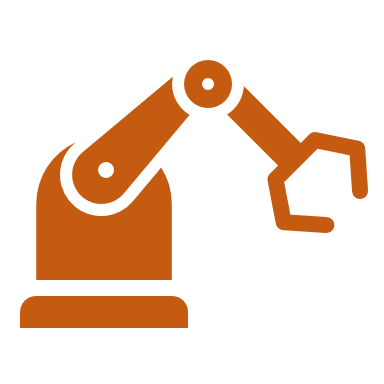 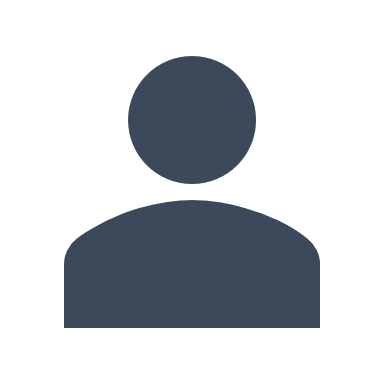 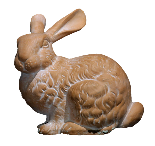 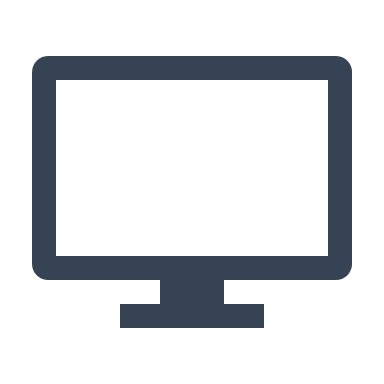 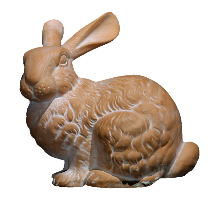 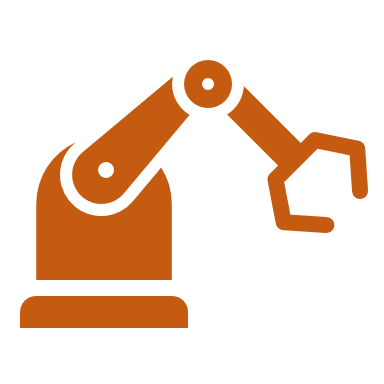 Same appearance as I designed?
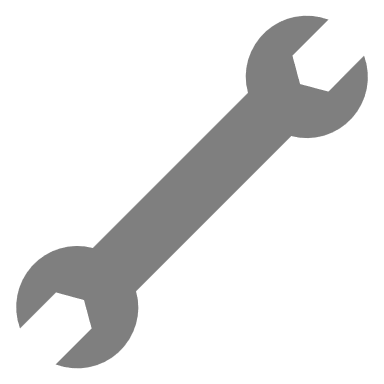 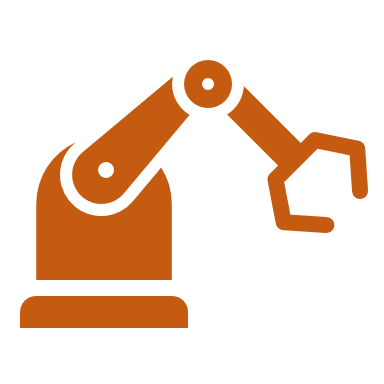 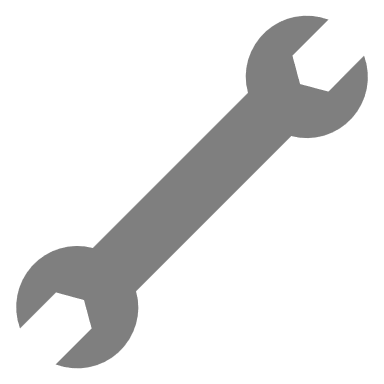 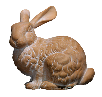 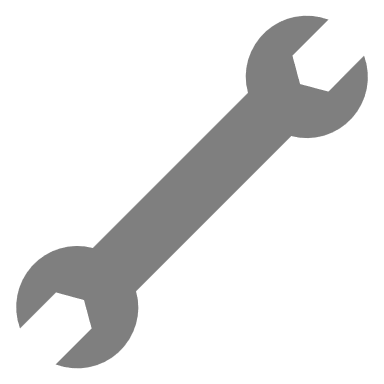 sa2022.siggraph.org
5
Discrepancy between real world and display
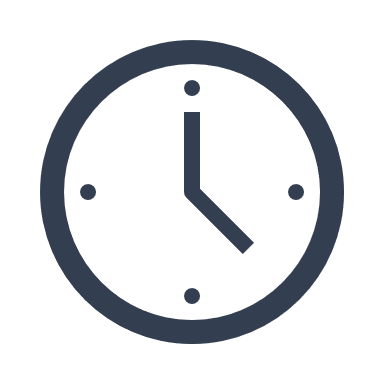 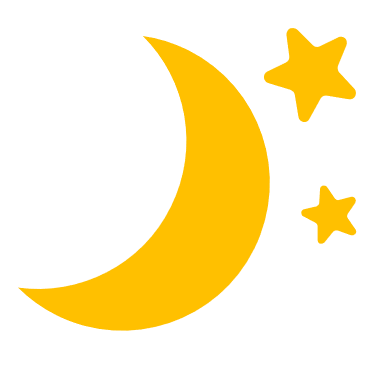 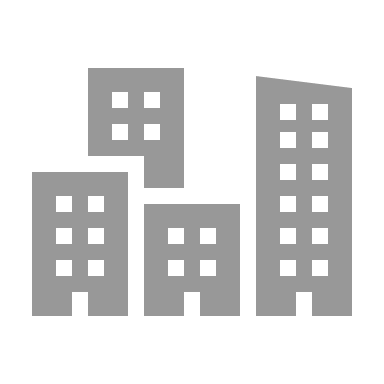 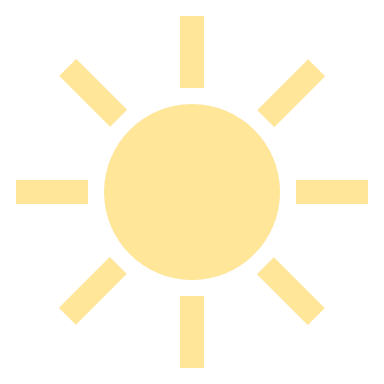 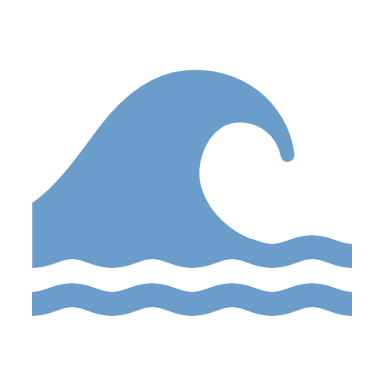 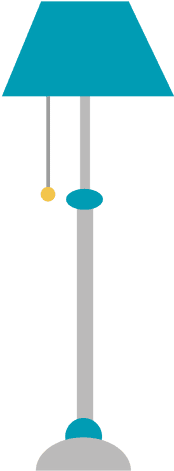 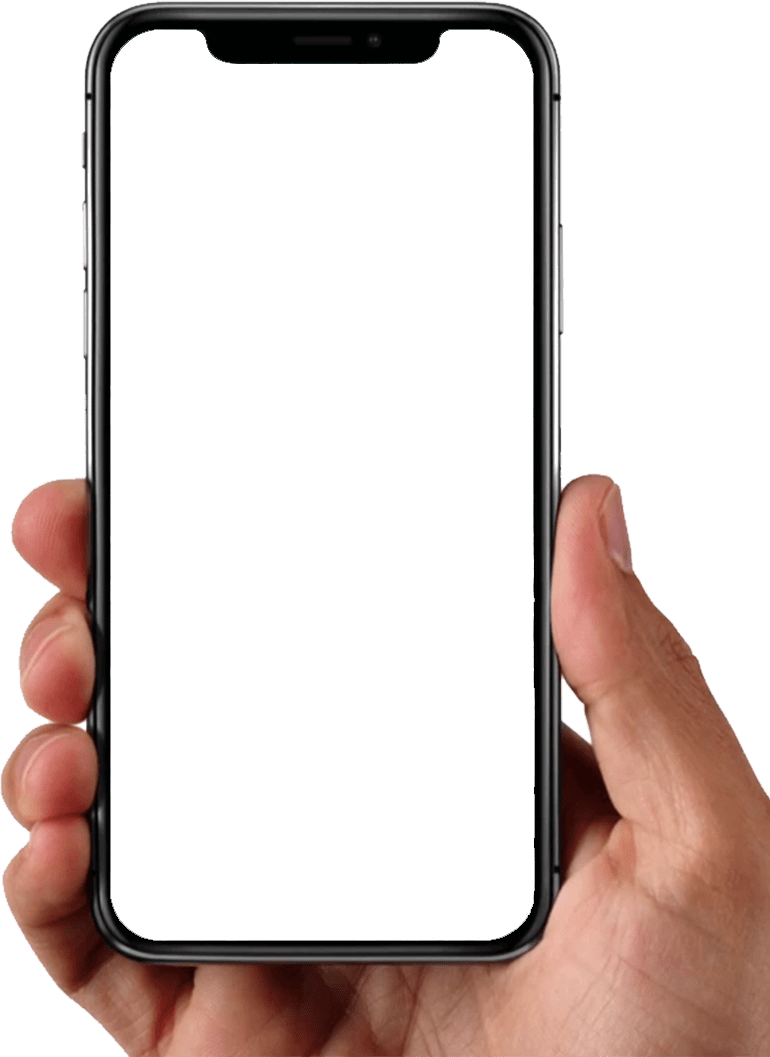 Same appearance if I buy it?
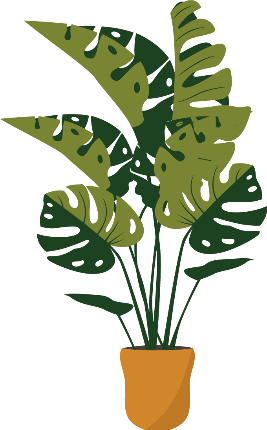 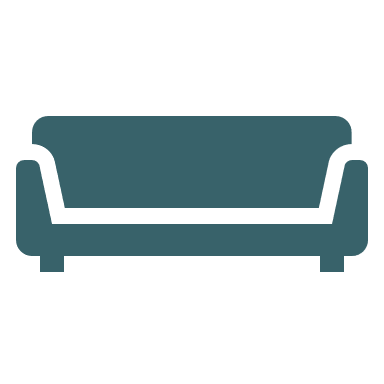 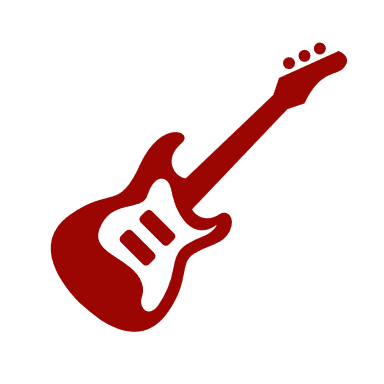 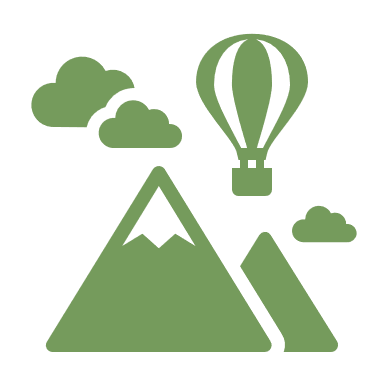 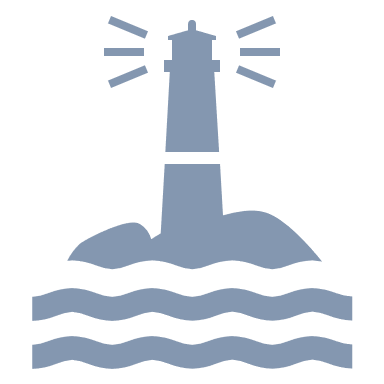 sa2022.siggraph.org
6
Gloss consistency matters
Color and Gloss
Resolution
Contrast
Stereo
Motion parallax
Accommodation
sa2022.siggraph.org
7
Gloss consistency matters
Color and Gloss
Color consistency
[Brunton et al. 2015]
[Fairchild 2013]
[Sumin et al. 2019]
Gloss consistency?
Gloss consistency matters
sa2022.siggraph.org
8
Goal and contributions
Goal:
A step-forward to understand the gloss discrepancy 
between real object and its displayed counterpart.
Contributions:
Experiment considering geometry, illumination, and display brightness
Analysis of collected data
Correction that compensates for the gloss discrepancy.
Applications in fabrication
sa2022.siggraph.org
9
Experiments
sa2022.siggraph.org
10
Stimuli (Geometry)
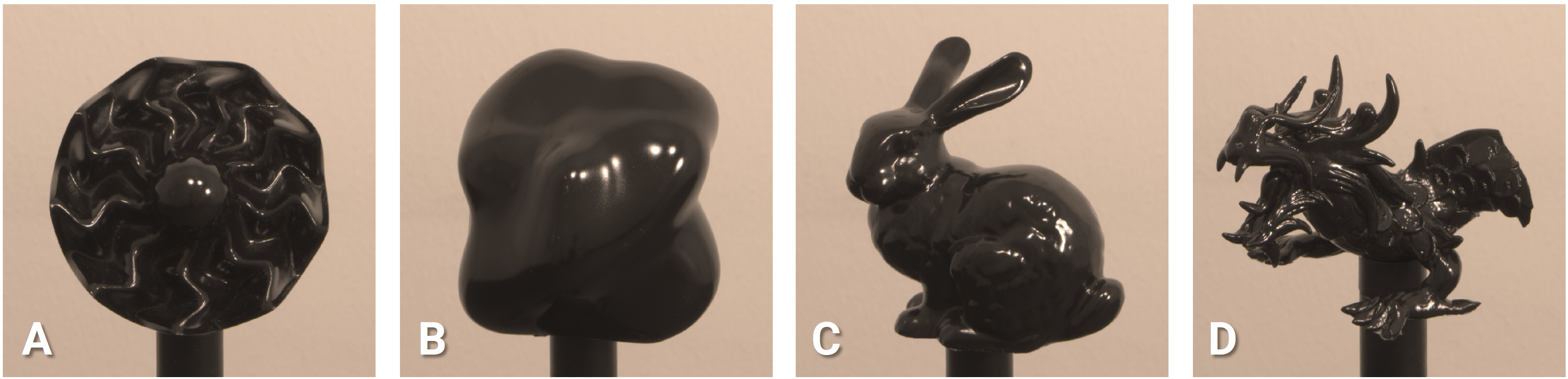 Typical geometries in CG community
Geometries optimized for perception study
Cover large range of geometry surface features
[Havran 2016]
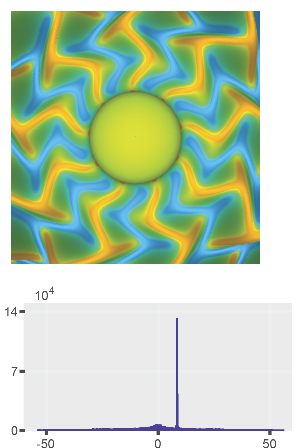 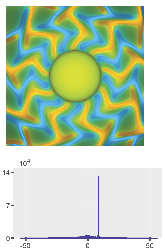 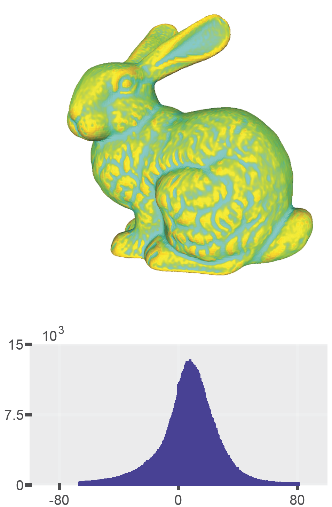 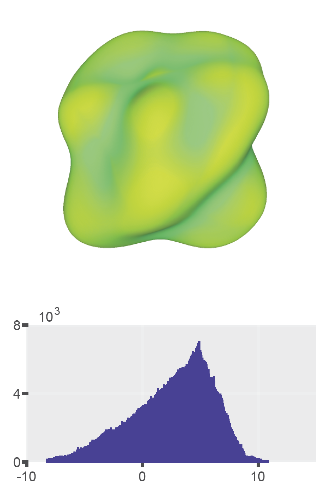 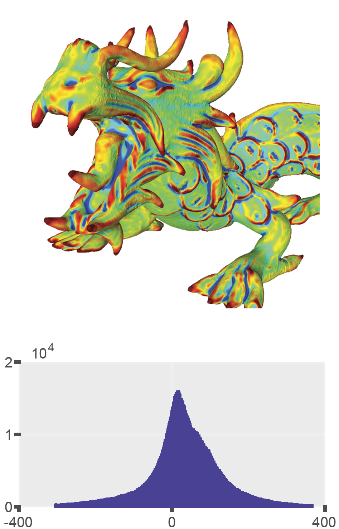 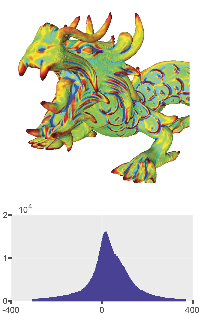 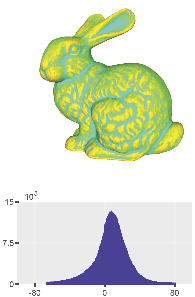 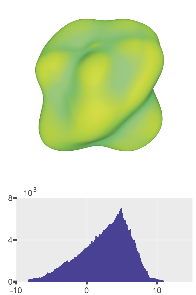 [Serrano 2021]
[Serrano 2021] The effect of shape and illumination on material perception: model and applications
sa2022.siggraph.org
11
Stimuli (Illumination)
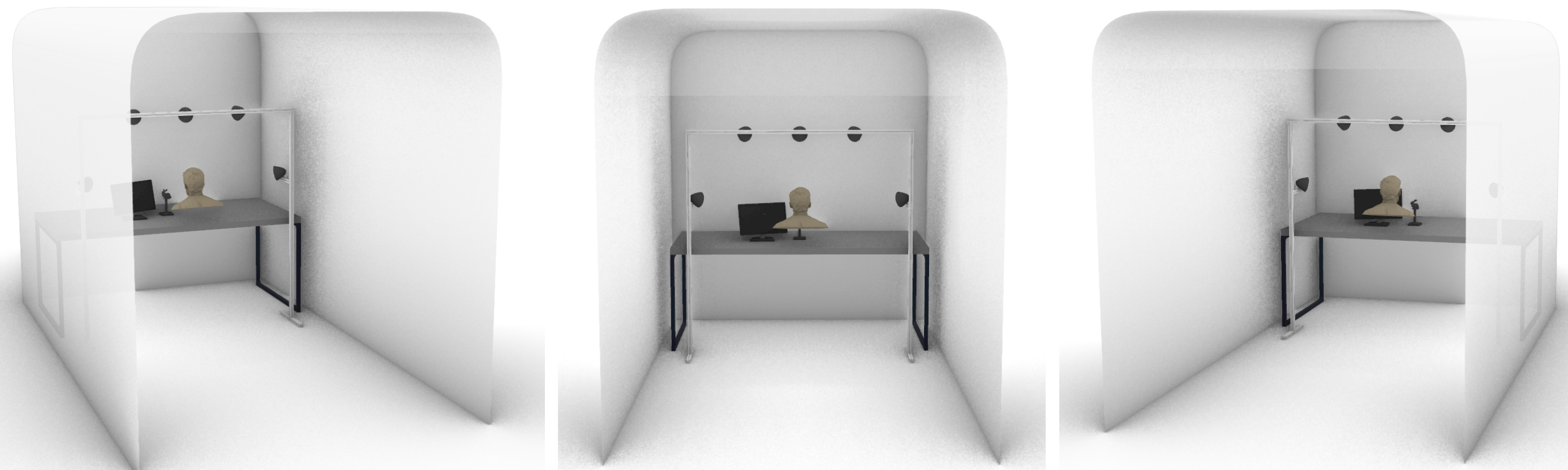 Diffuser
Light sources
Panorama
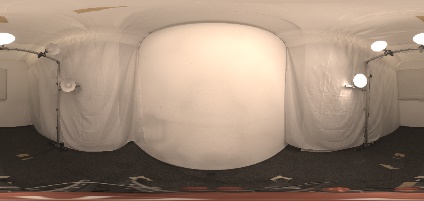 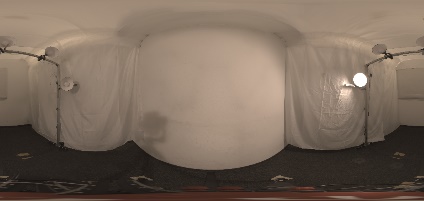 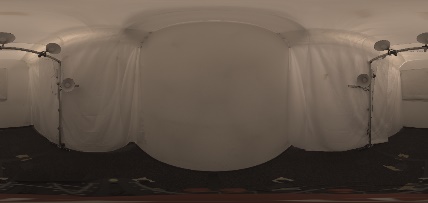 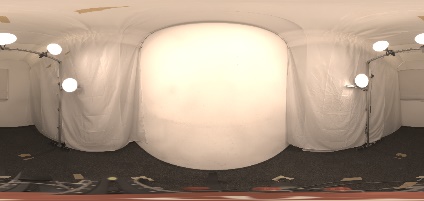 Diffuse
One spotlight
Three spotlights
Five spotlights
sa2022.siggraph.org
12
Stimuli (Gloss levels)
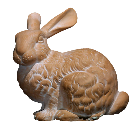 Varnishing procedure
airdry
dipping
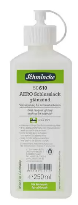 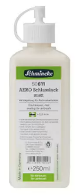 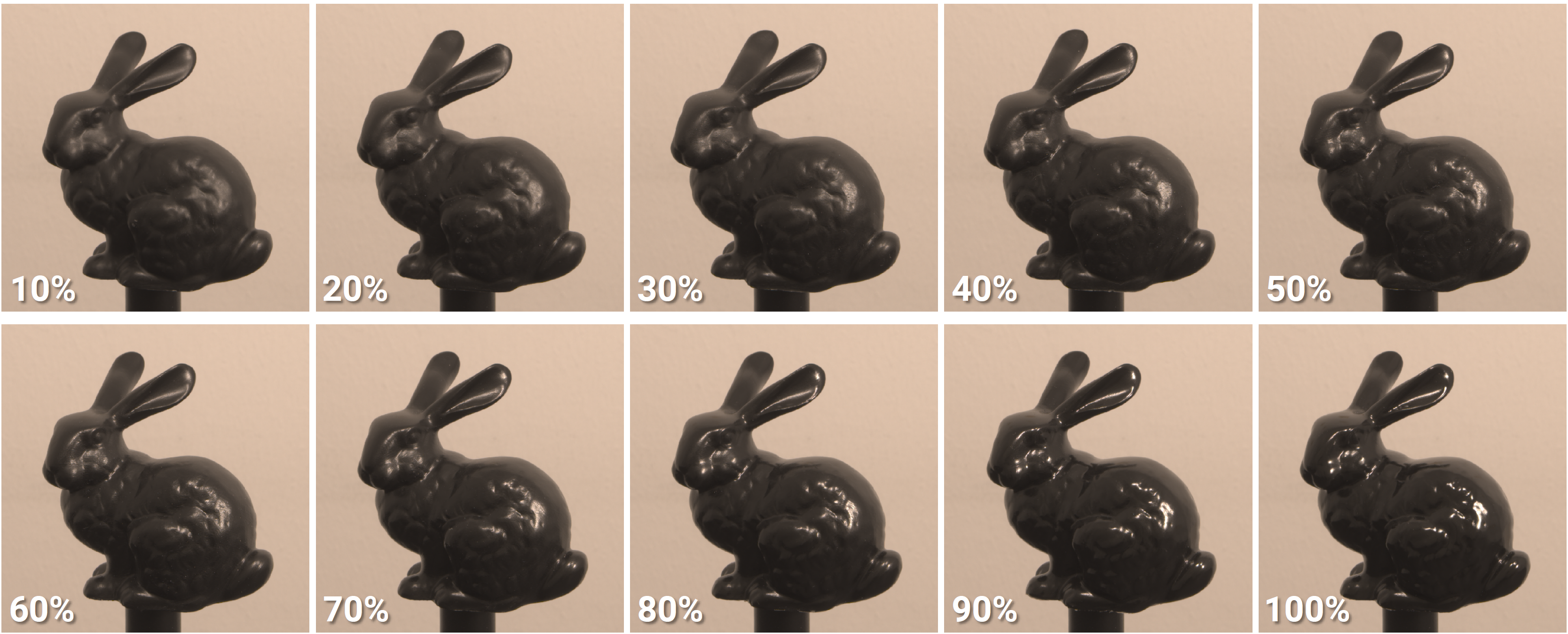 glossy
matt
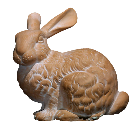 Varnishing results
mix varnishes
sa2022.siggraph.org
13
Stimuli (Display brightness)
dark
bright
medium
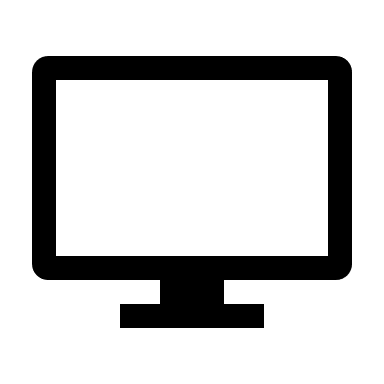 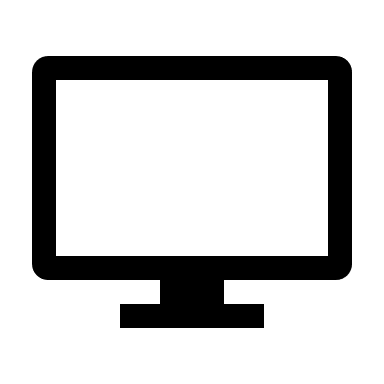 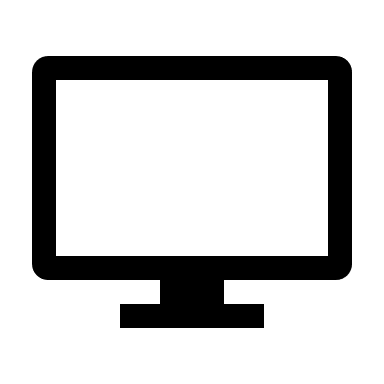 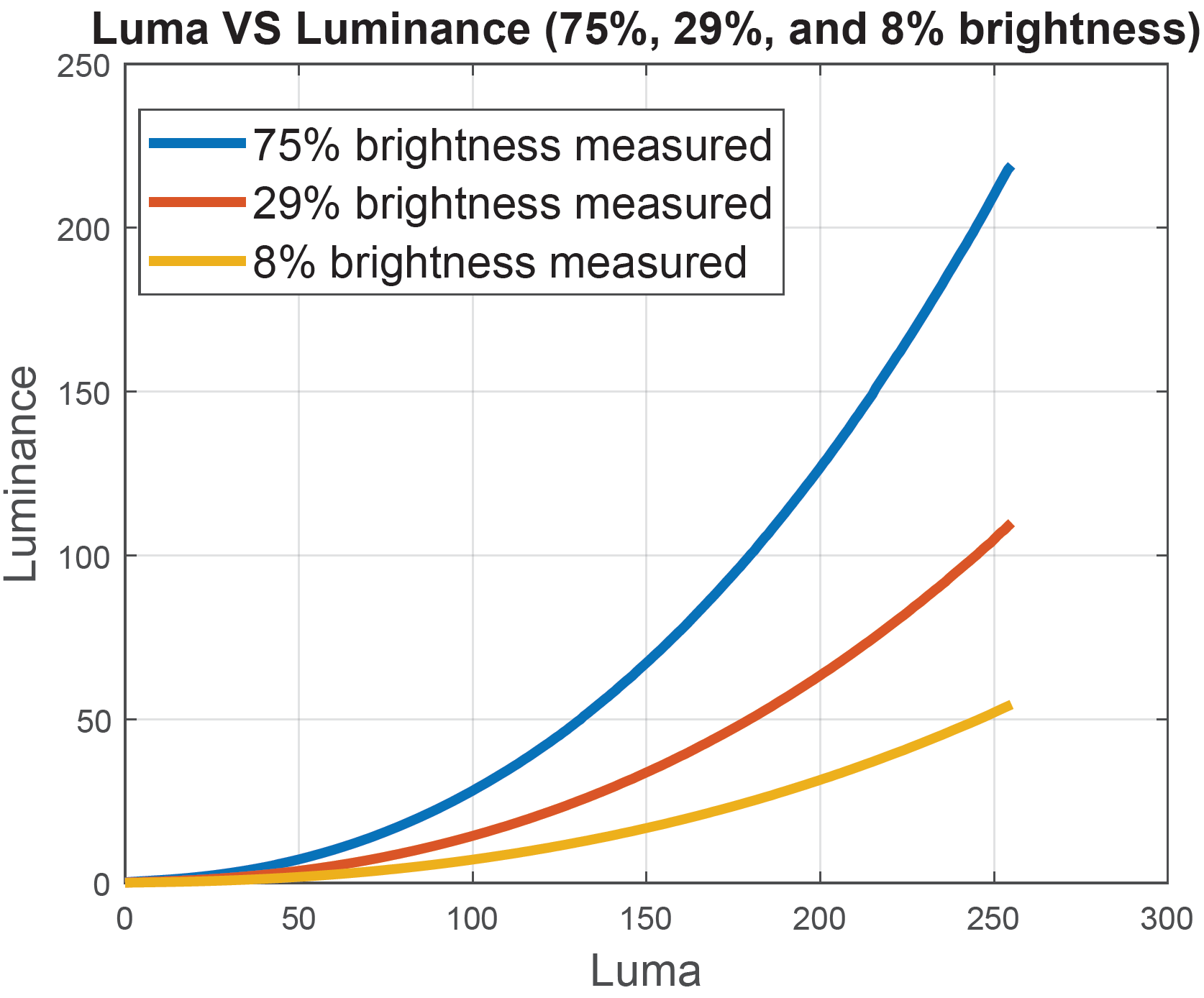 75%
29%
8%
220 cd/m2
110 cd/m2
55 cd/m2
Office, daytime
Nighttime
Cinema
Gamma-Offset-Gain (GOG) display model
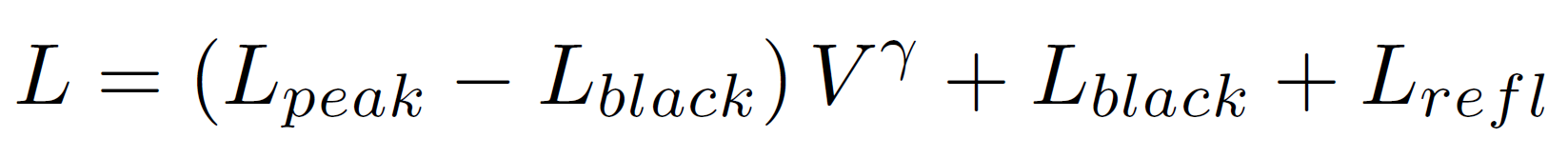 Display surface reflection
sa2022.siggraph.org
14
Stimuli
Photo captured in 
13 exposures
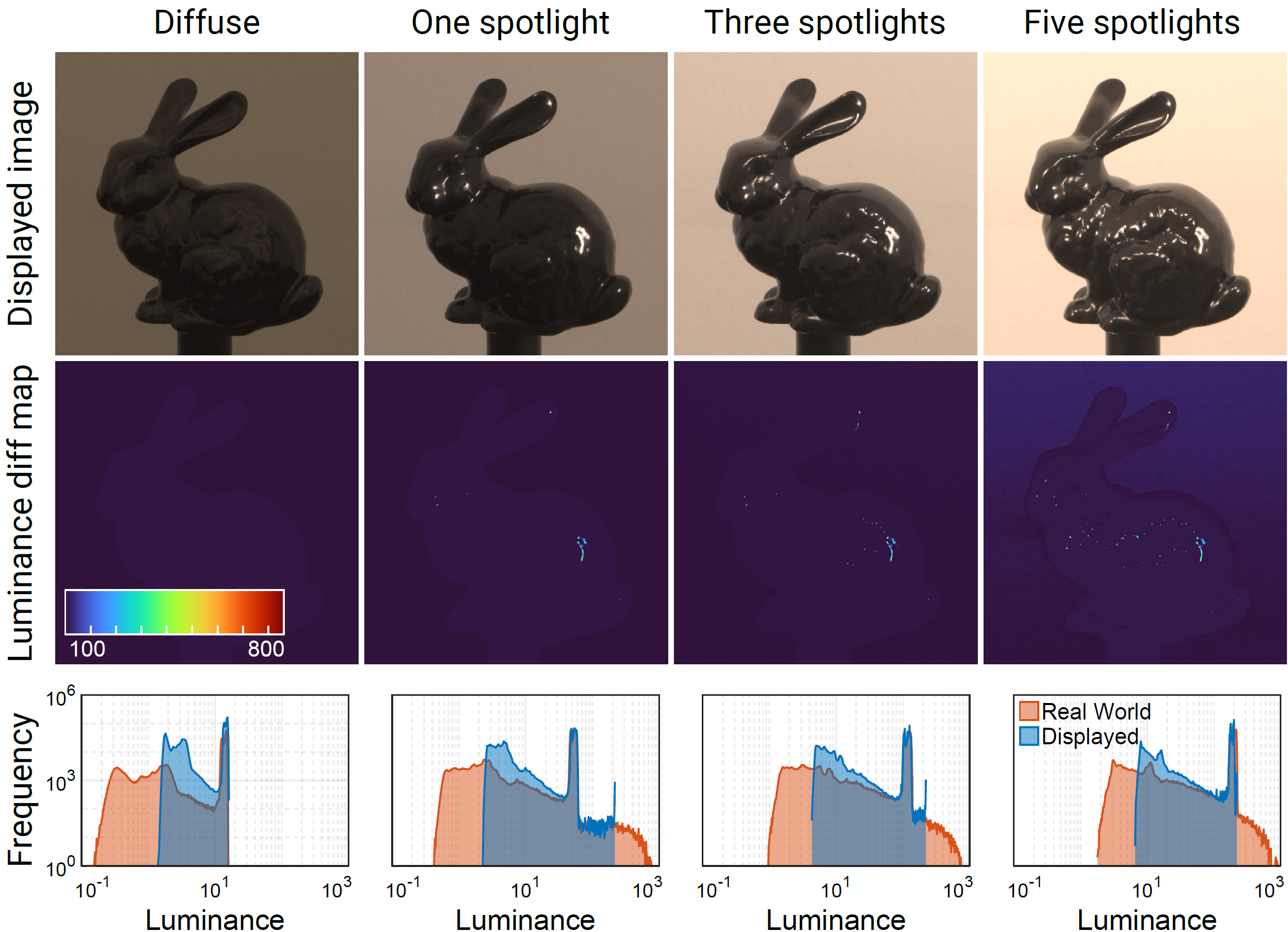 Fuse to HDR image
Chromatic adaption to 4000 K
Gamma correct HDR to LDR
     based on GOG model
Pixel level luminance match
sa2022.siggraph.org
15
Psychophysical experiments
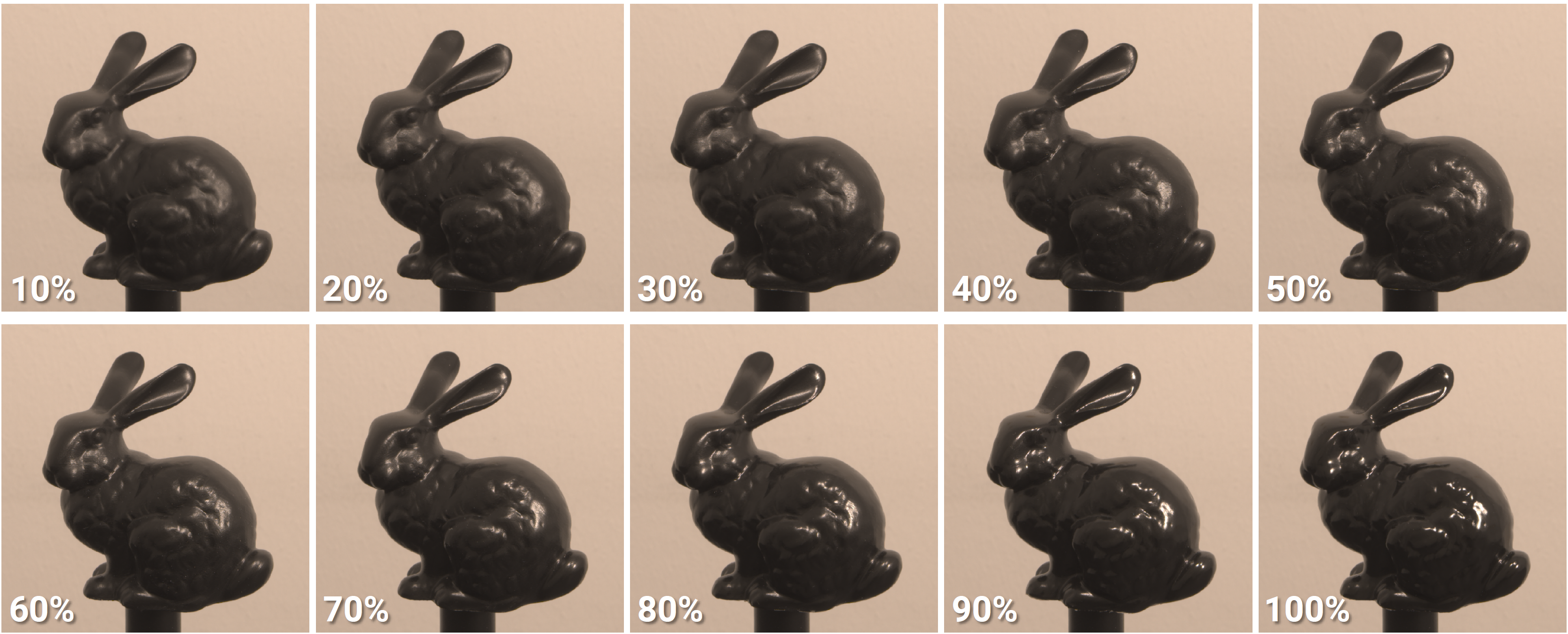 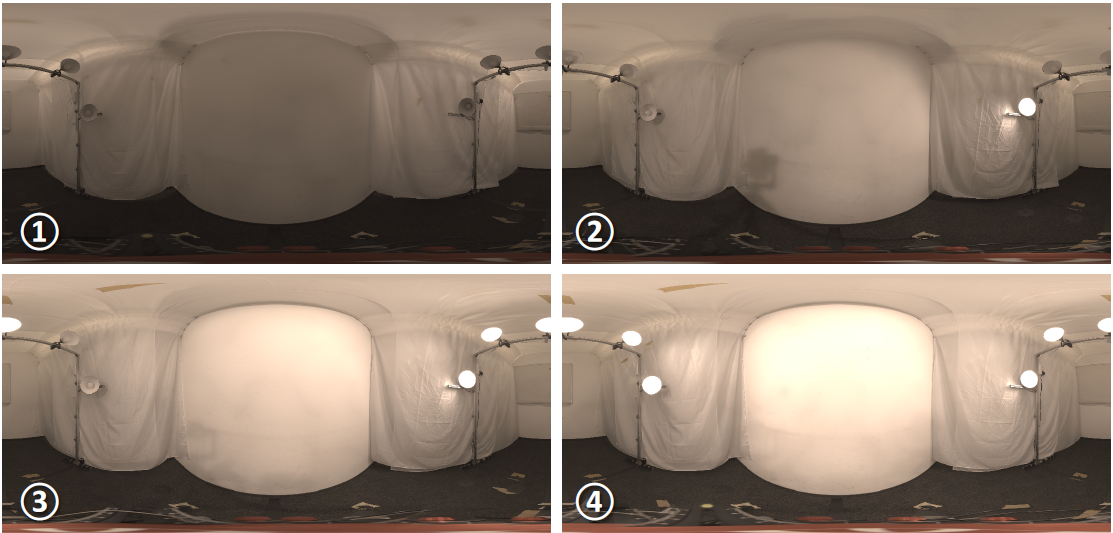 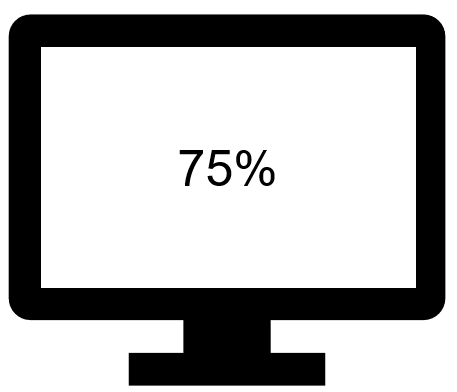 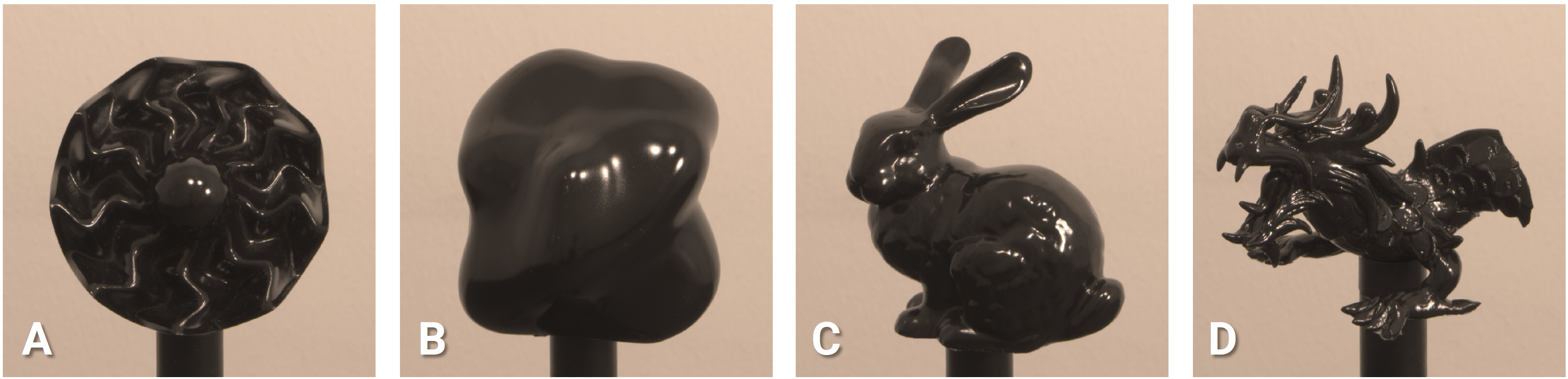 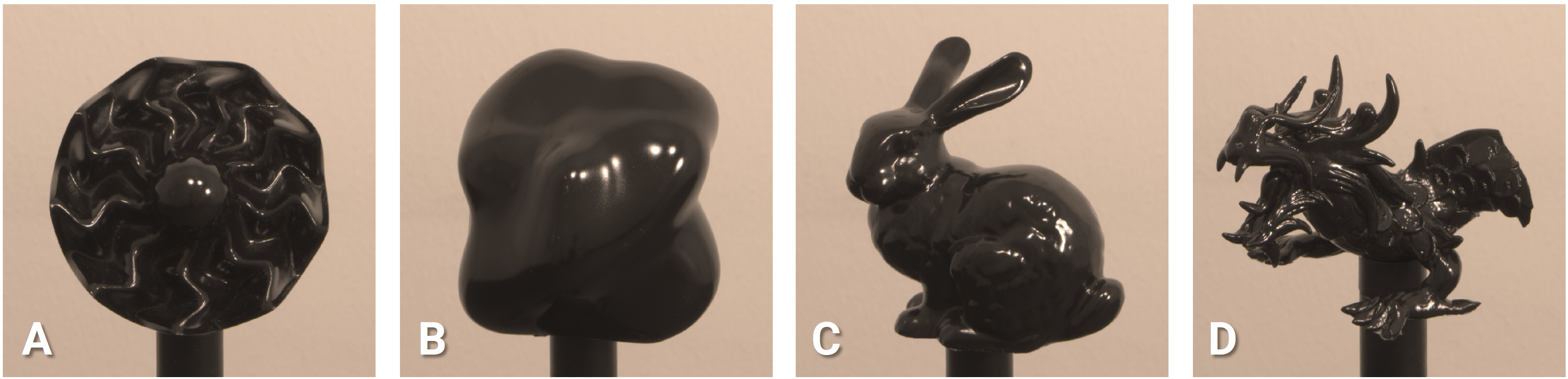 160 
trials
1 
random 
brightness
10 
glossiness
4 
illuminations
4 
geometries
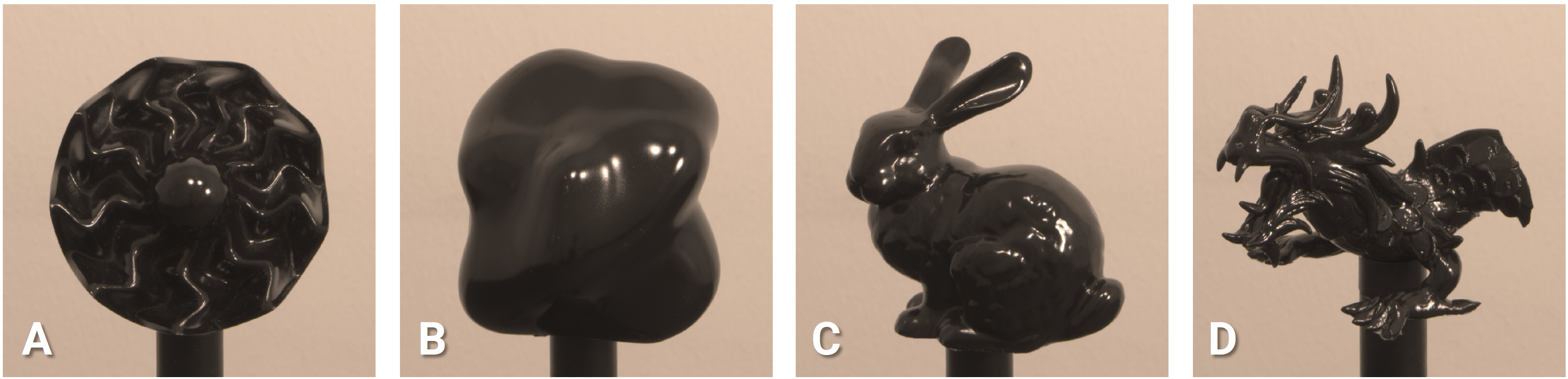 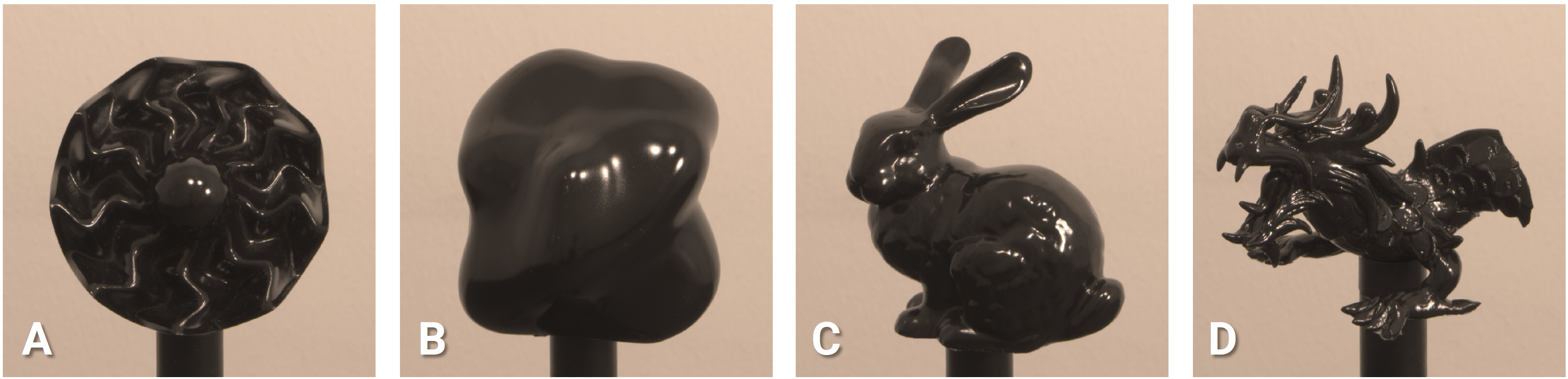 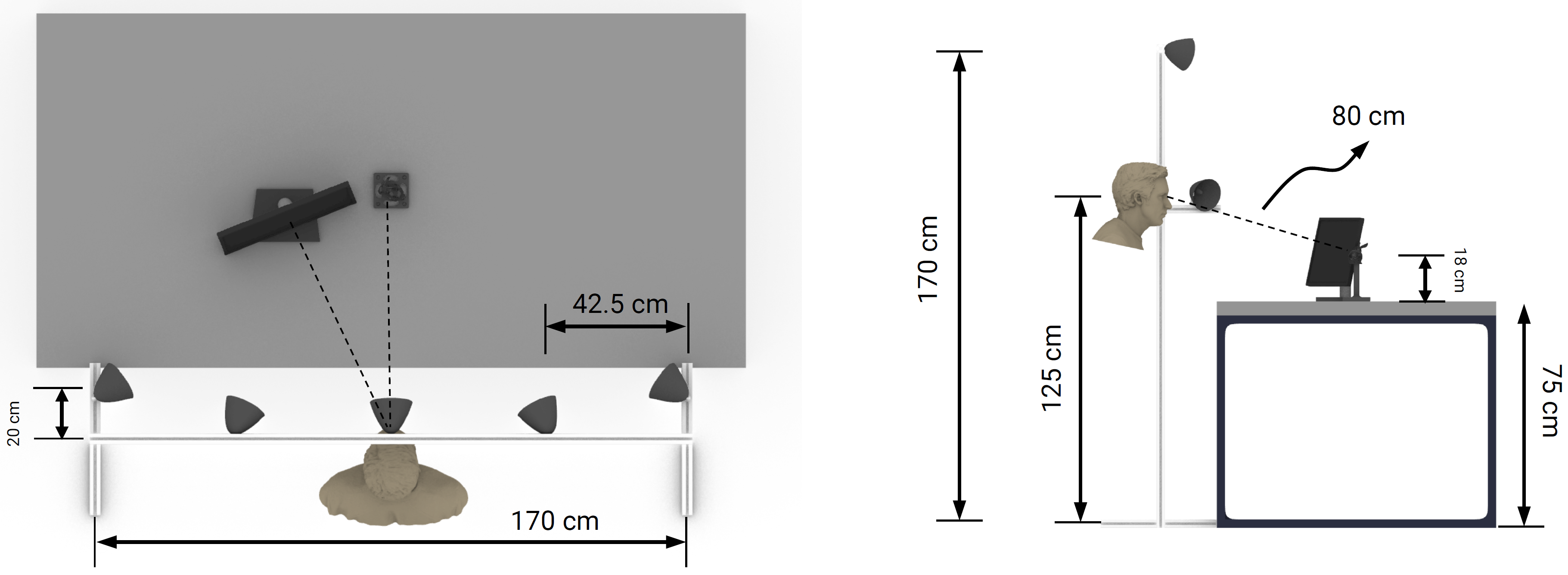 View distance: 80 cm
Display surface perpendicular to line of sight
42 participants, 20 female
19 ~ 34 years old
sa2022.siggraph.org
16
Psychophysical experiments
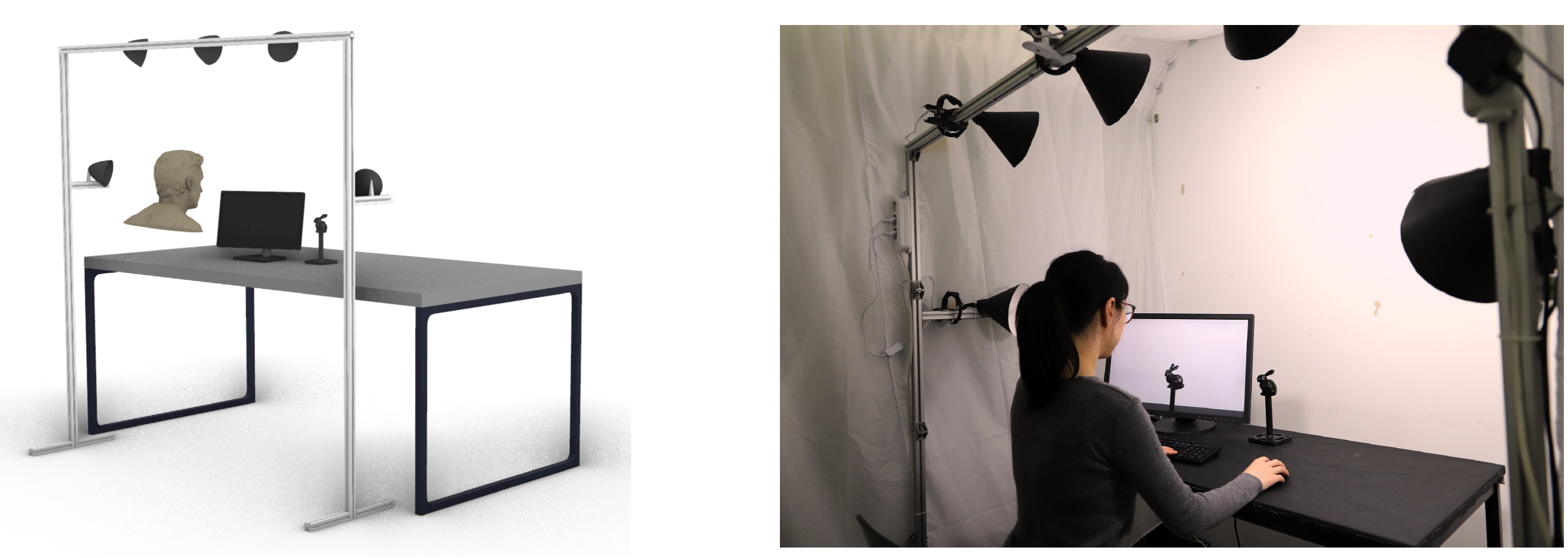 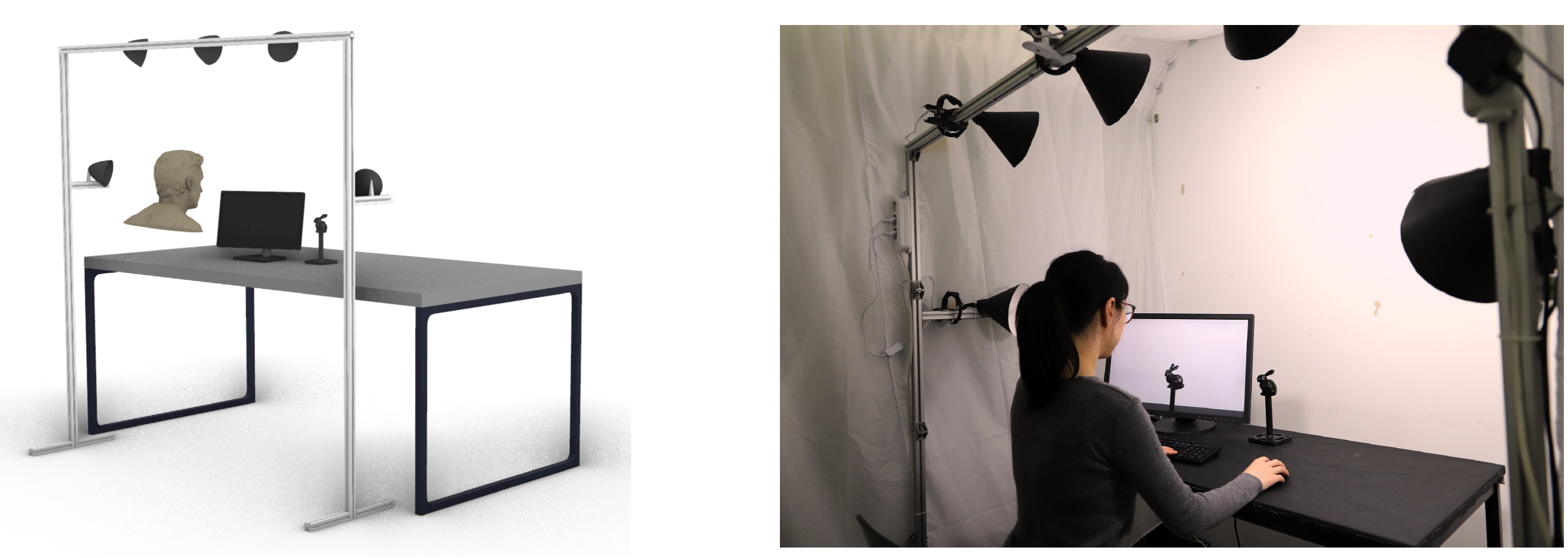 Experiment real
Experiment simulation
sa2022.siggraph.org
17
Psychophysical experiments
Match experiment
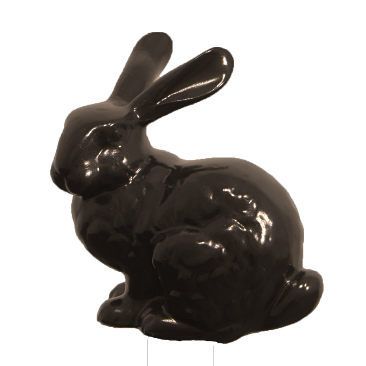 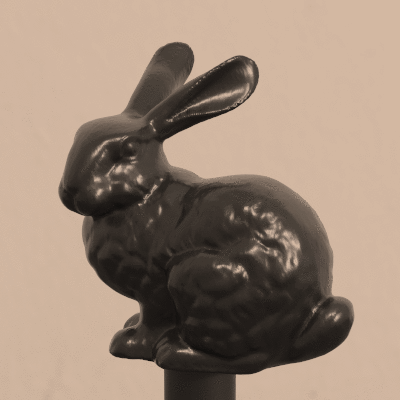 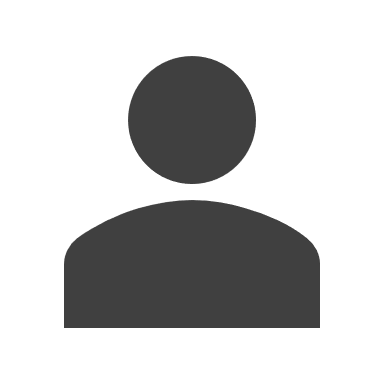 Adjust gloss of
displayed version
Real object
sa2022.siggraph.org
18
Data analysis
sa2022.siggraph.org
19
Data analysis
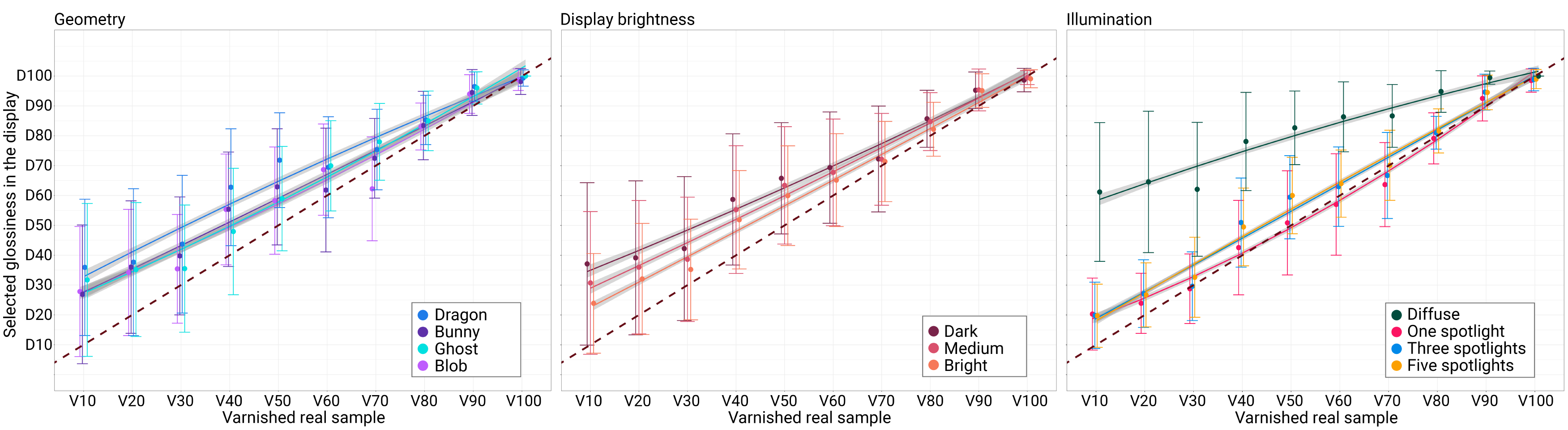 Multinomial logistic regression model
2nd poly fit
Factors: illumination, geometry, display brightness and their interaction
Nagelkerke pseudo R-square
sa2022.siggraph.org
20
Effect of geometry
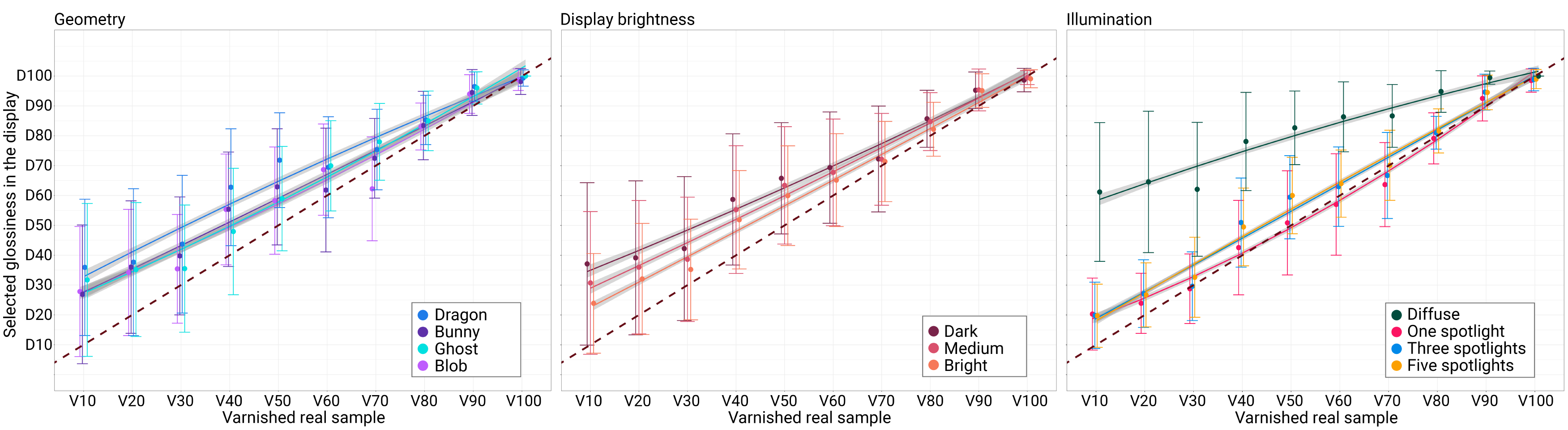 V10 – V100: varnish mixture/gloss levels
D10 – D100: displayed gloss levels
Diagonal: ideal GT
sa2022.siggraph.org
21
Effect of geometry
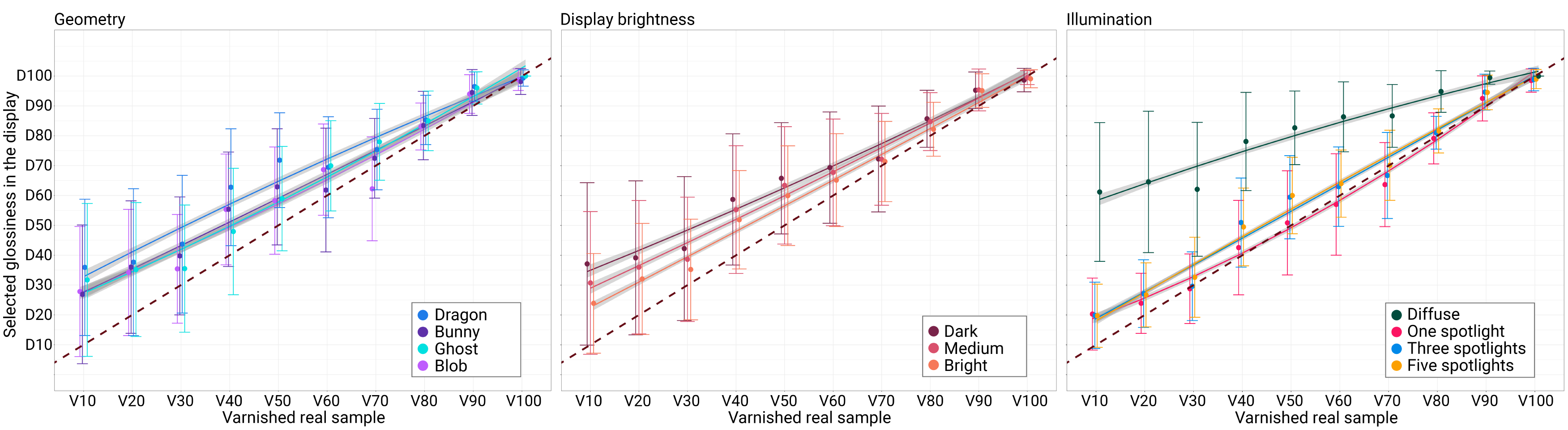 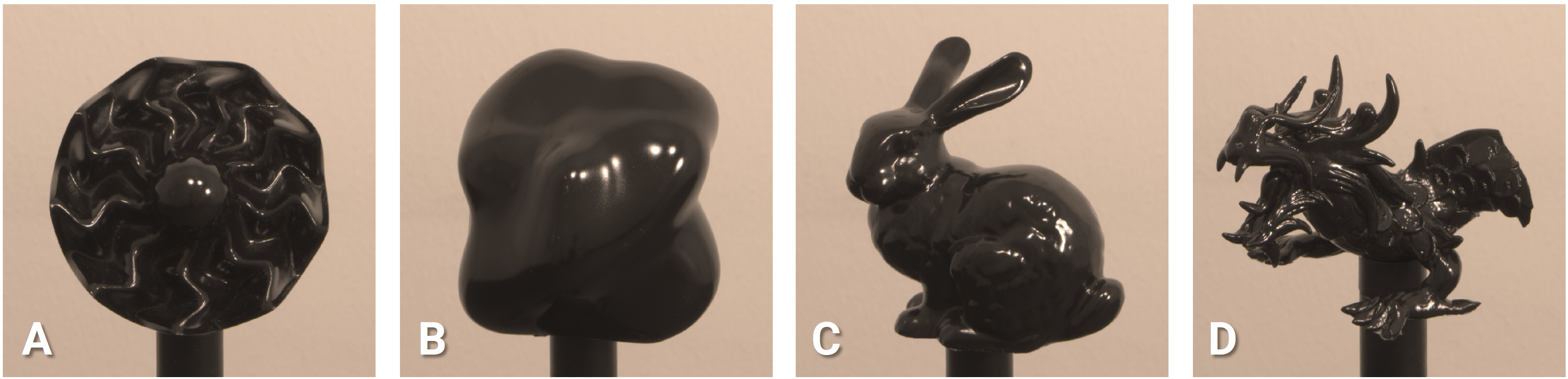 Geometry: 
Bunny, Ghost, Blob behave as a group
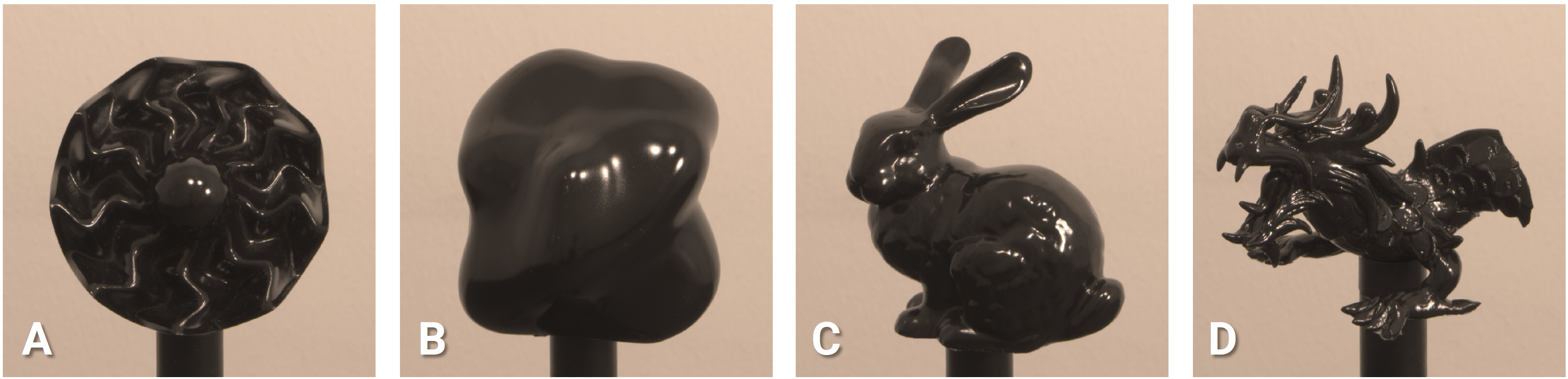 Dragon is different from others
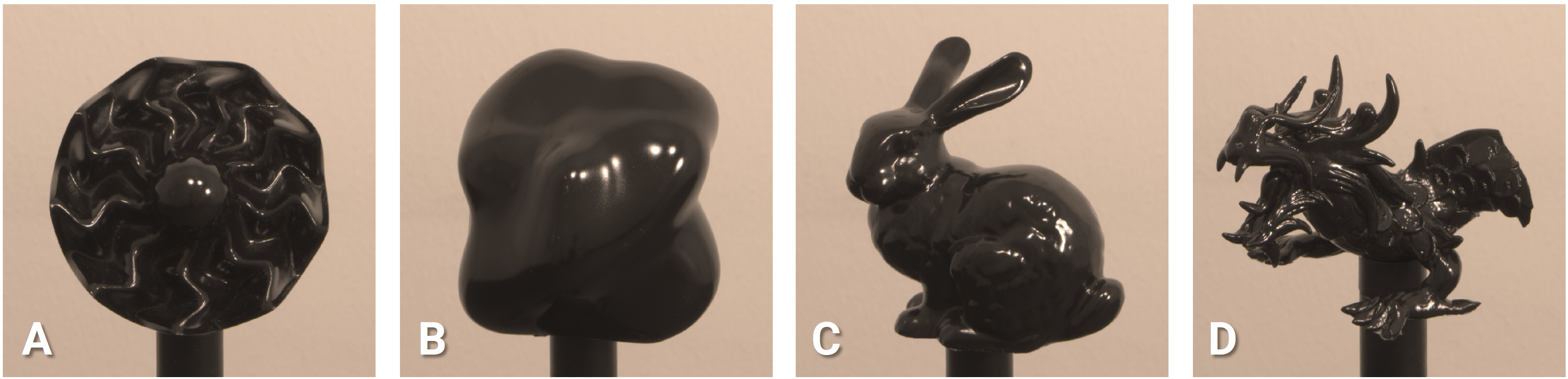 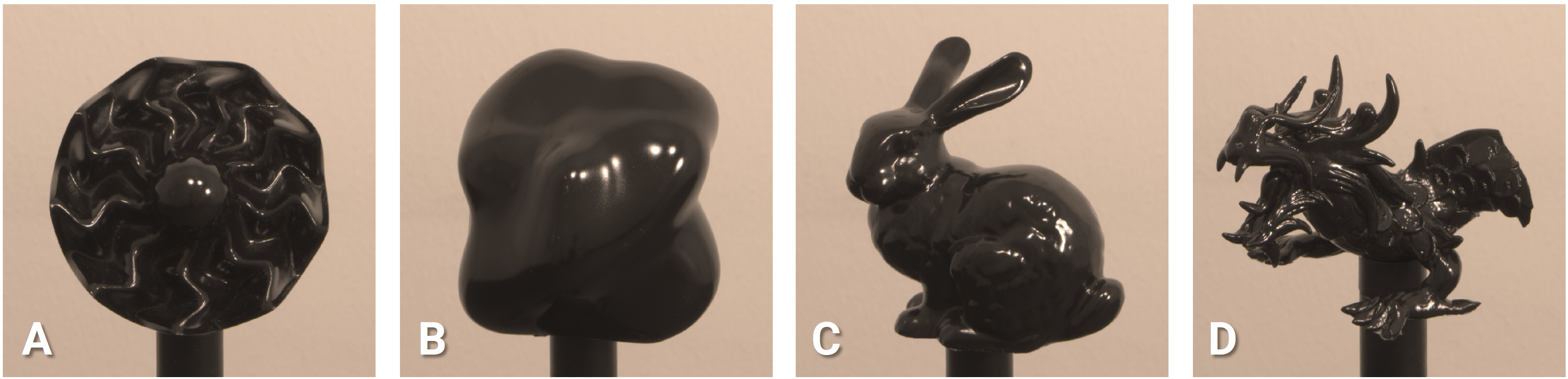 sa2022.siggraph.org
22
Effect of display brightness
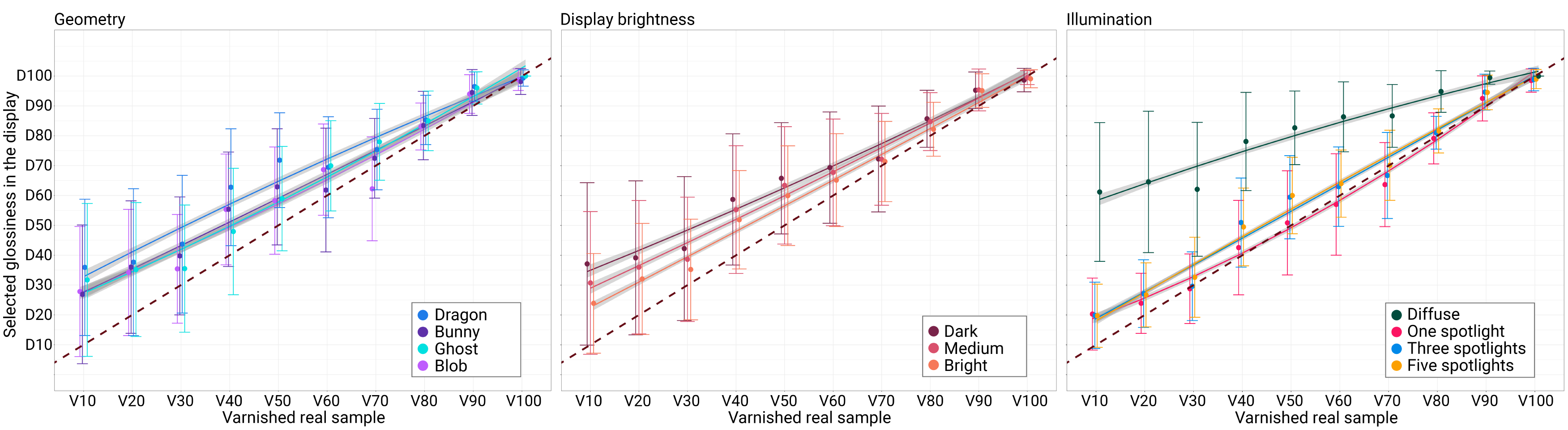 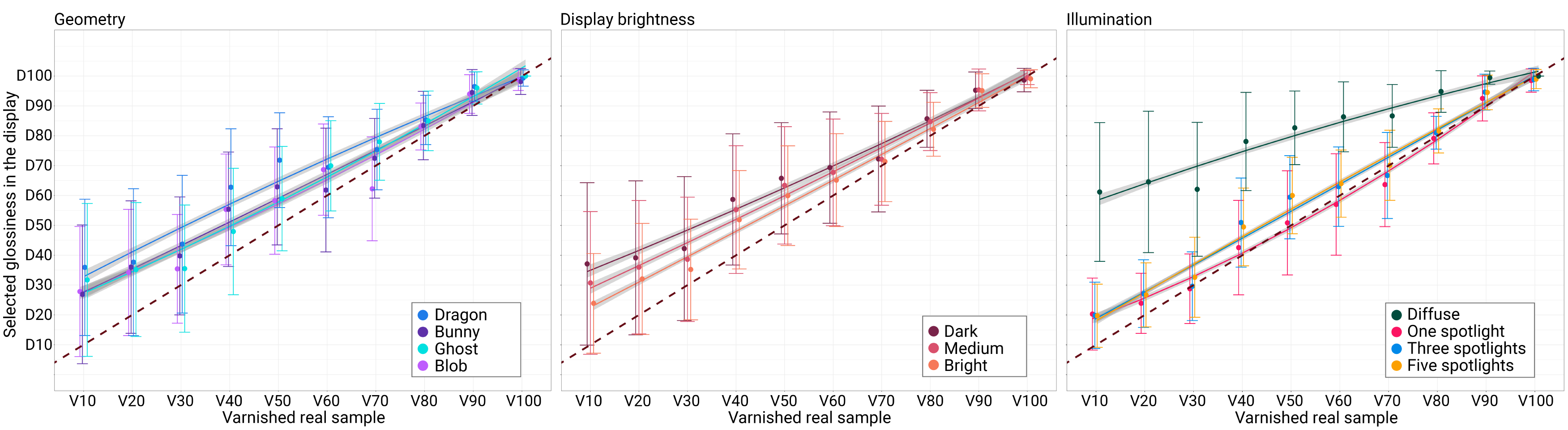 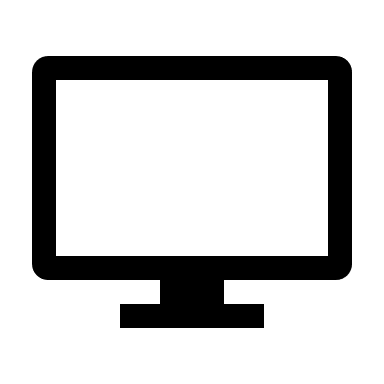 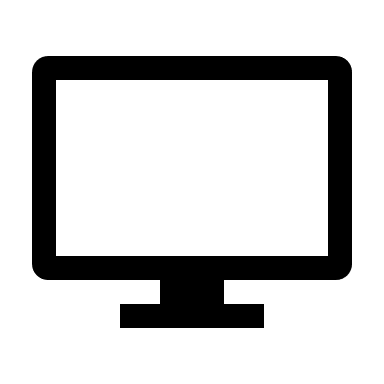 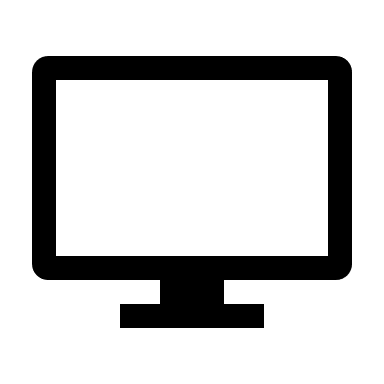 Display brightness: 
Dark > Medium > Bright 
     in terms of needed correction
75%
29%
8%
sa2022.siggraph.org
23
Effect of illumination
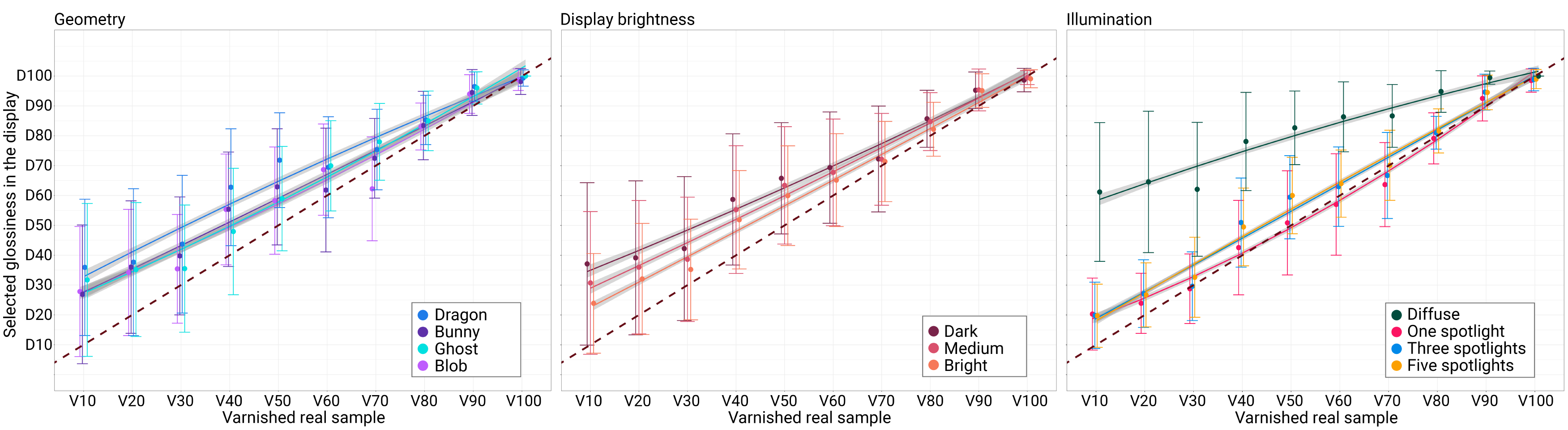 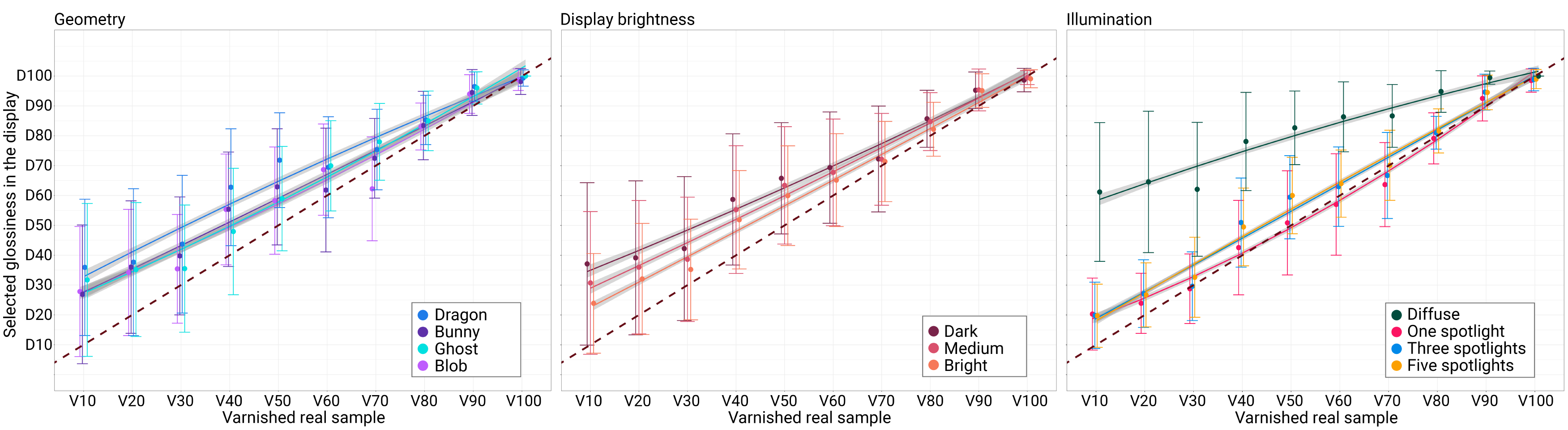 Illumination:
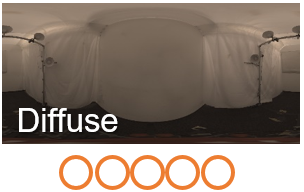 diffuse needs very large correction
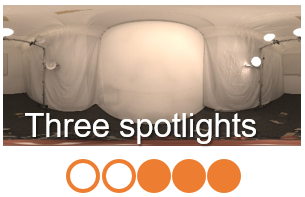 one spotlight needs smallest correction
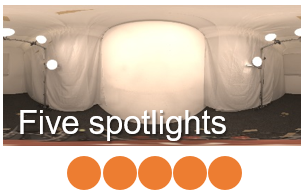 three spotlights and five spotlights similar
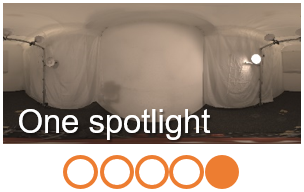 sa2022.siggraph.org
24
Experiment on lightness
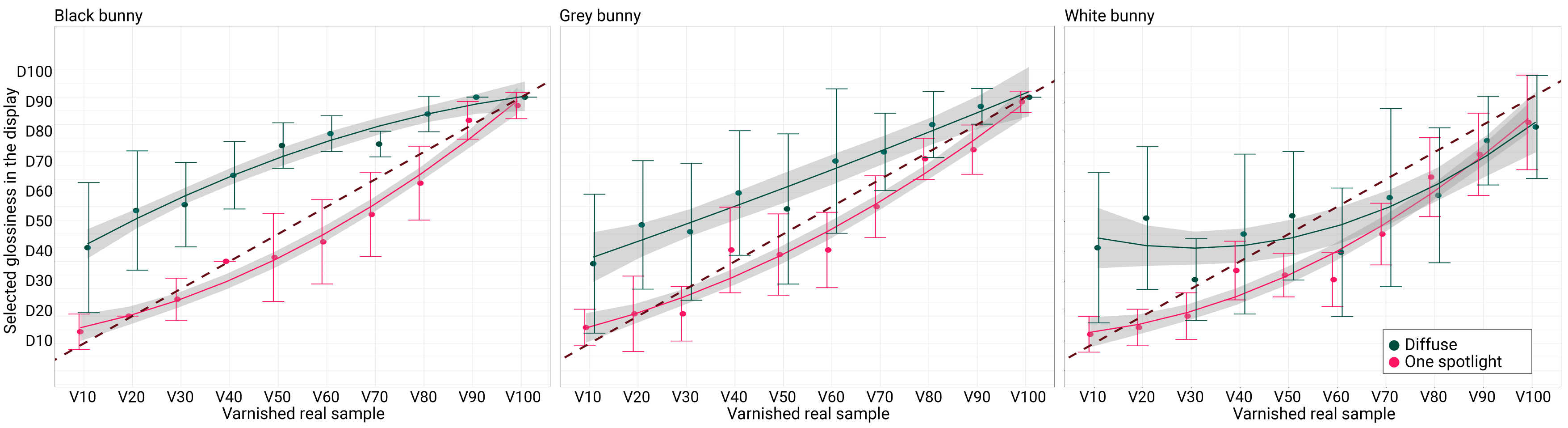 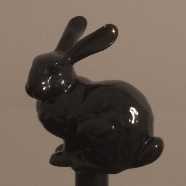 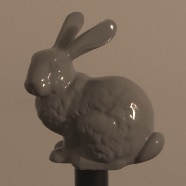 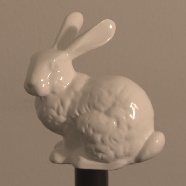 Correction on diffuse light decreases with lightness increase

White needs more correction under one spotlight
Black (Pantone Hexachrome Black U)
Gray (Pantone Cool Gray 8U)
White (Pantone White U)
sa2022.siggraph.org
25
Applications
sa2022.siggraph.org
26
Digital product design
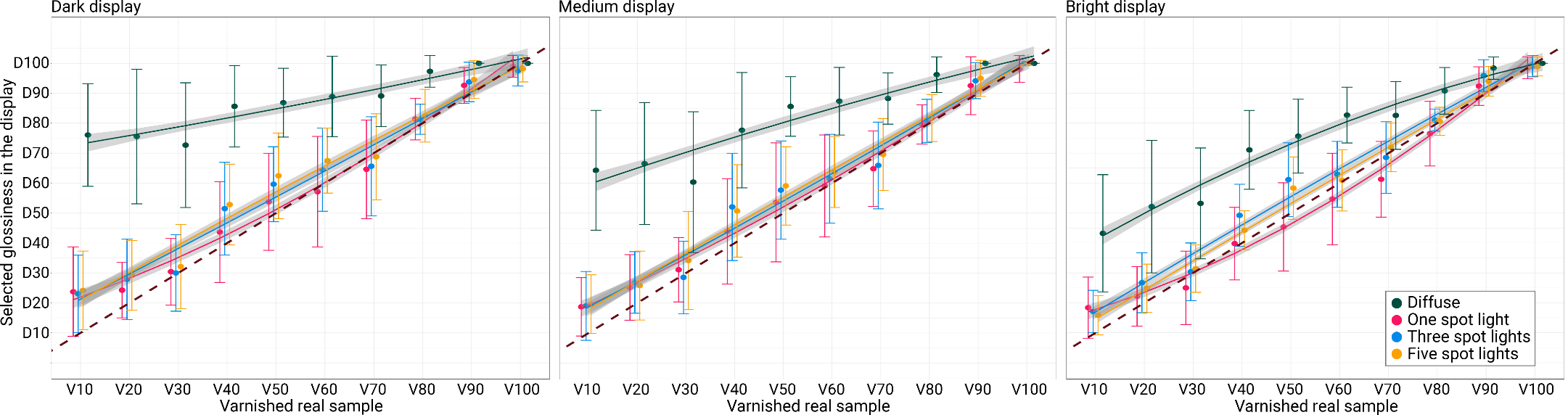 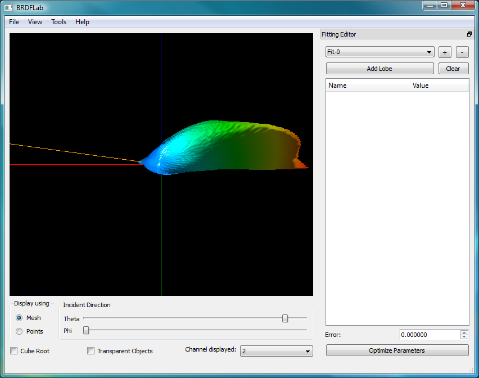 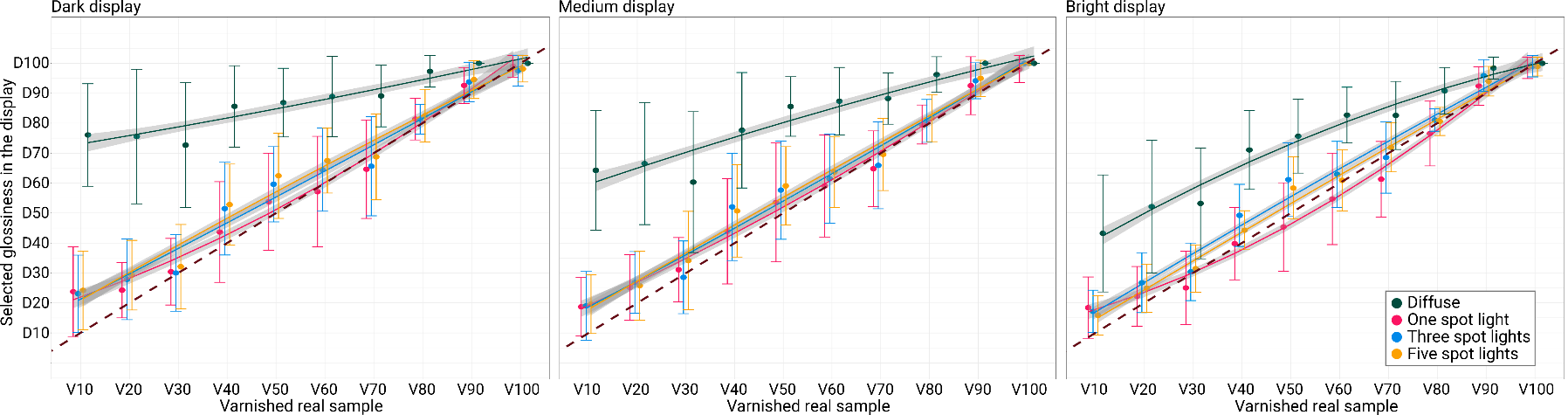 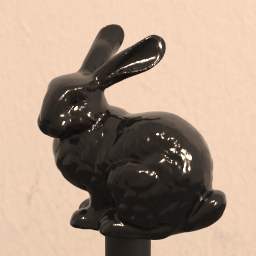 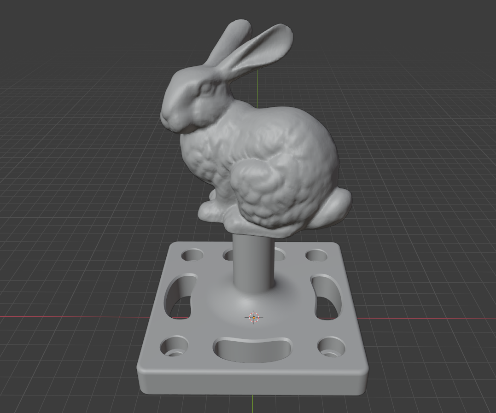 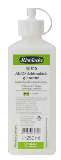 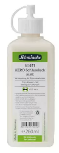 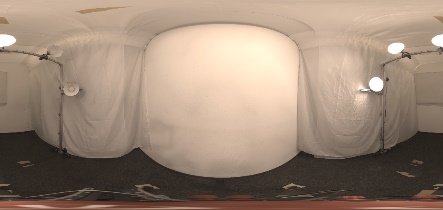 matt
glossy
Geometry
Illumination
BRDF
Rendered
Corrected 
varnish proportion
varnish mixture
mix varnishes
sa2022.siggraph.org
27
Digital product design
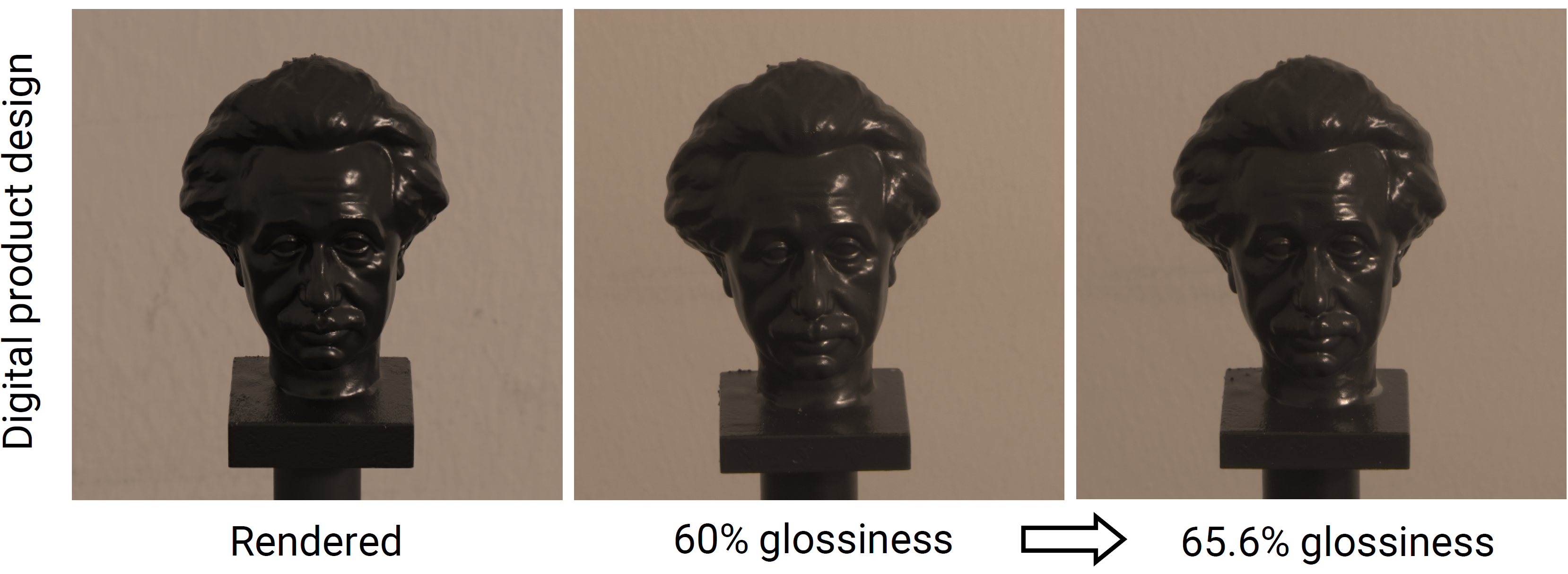 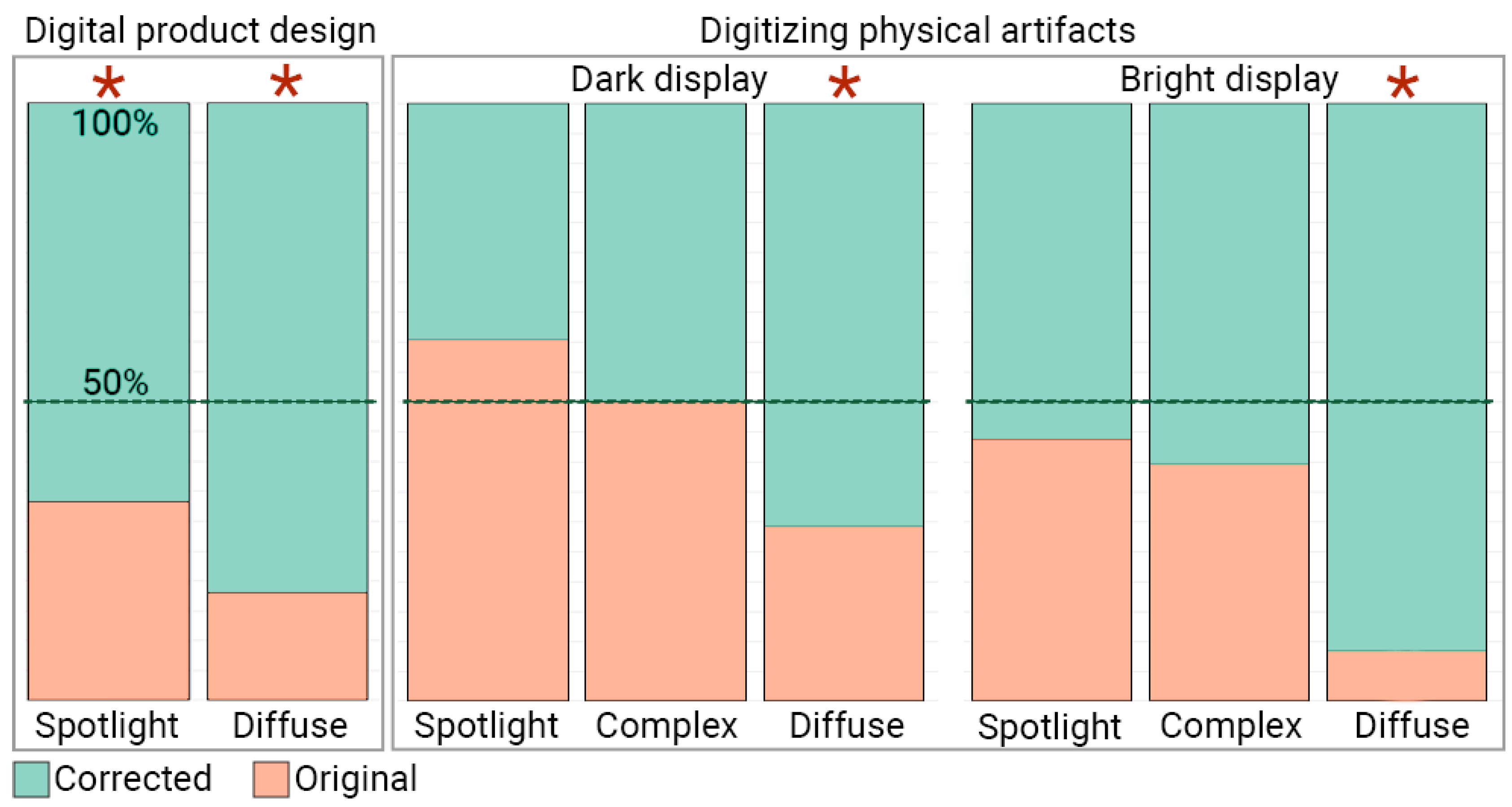 Illumination: One spotlight
Display:       75% brightness
Glossiness: 60%
sa2022.siggraph.org
28
Digitizing physical artifacts
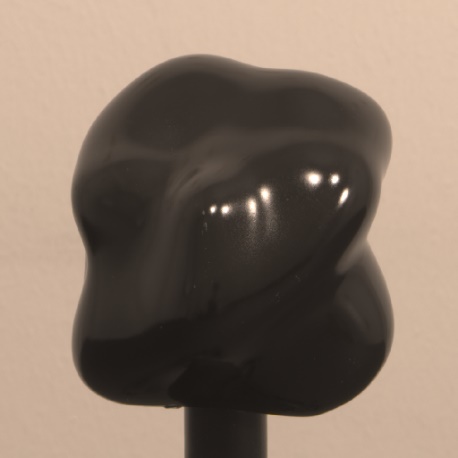 Scan geometry
Fit BRDF
Capture illumination
Real varnished object
sa2022.siggraph.org
29
Digitizing physical artifacts
Measure BRDF of another oil-based varnish
Fit to Cook-Torrance model with GGX distribution
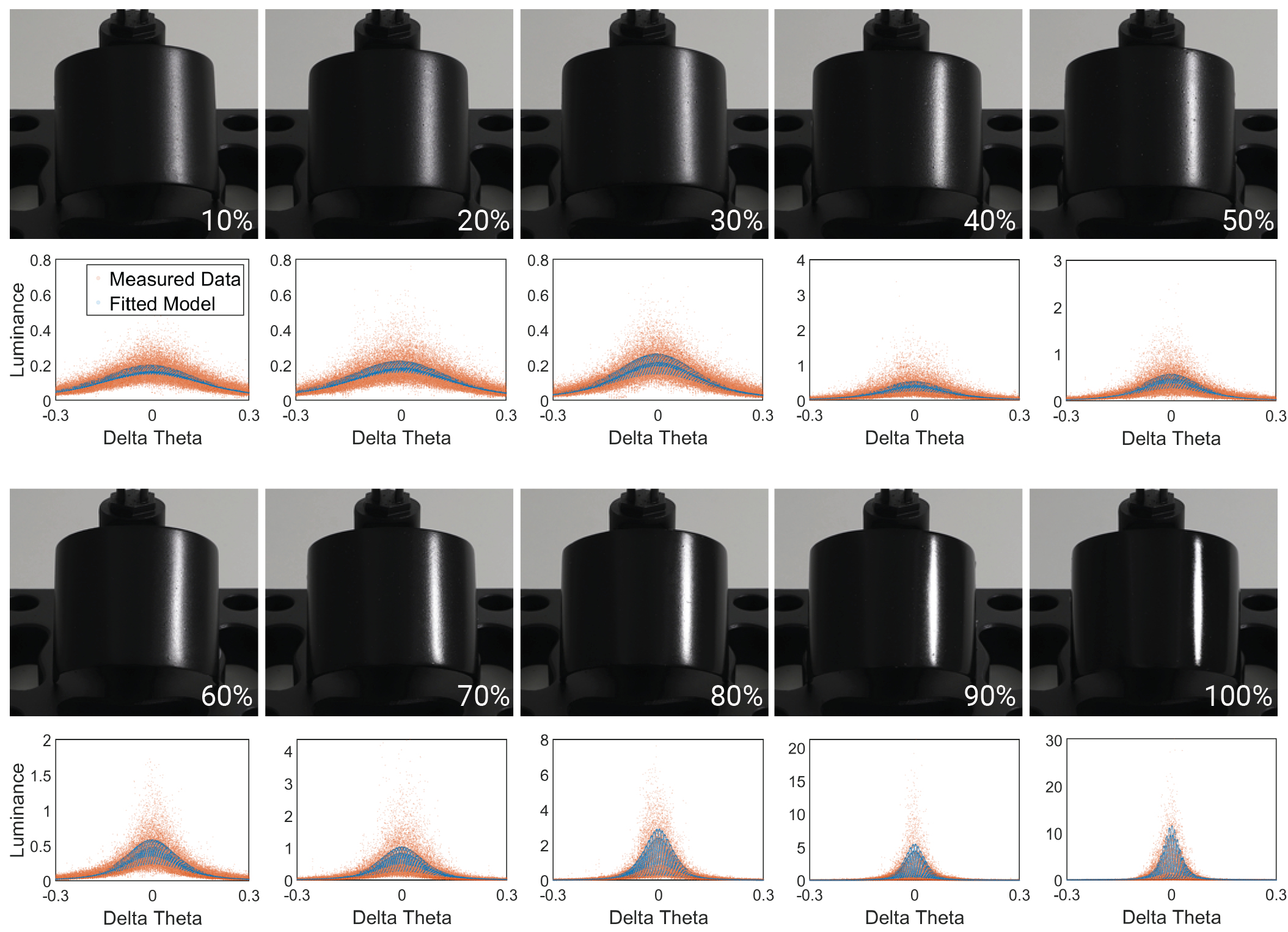 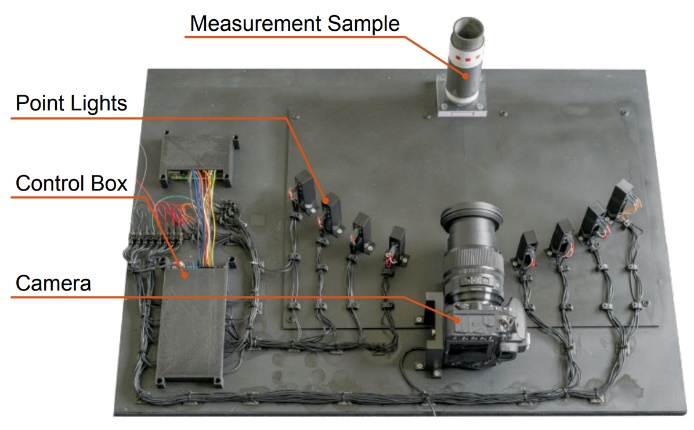 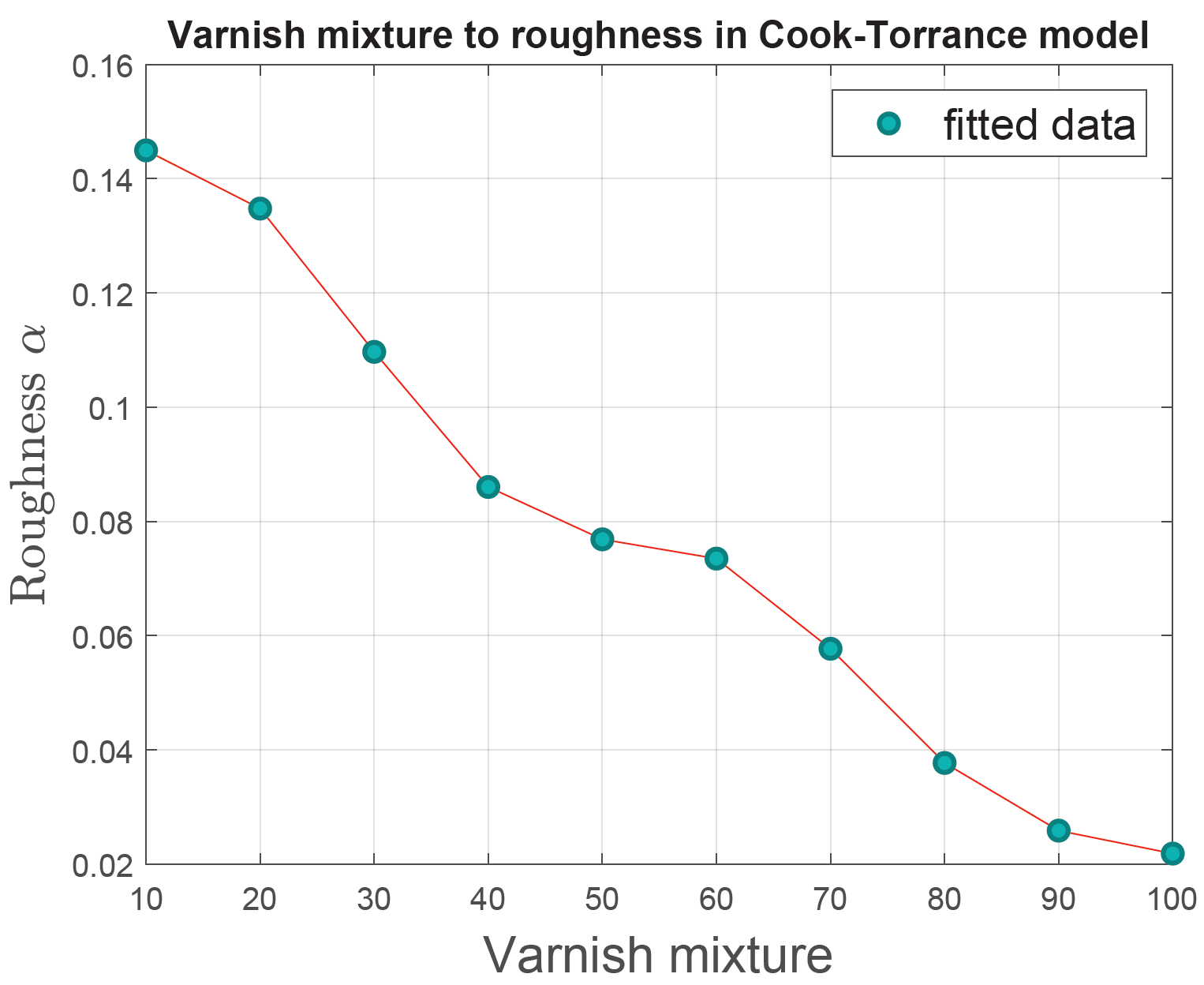 sa2022.siggraph.org
30
Digitizing physical artifacts
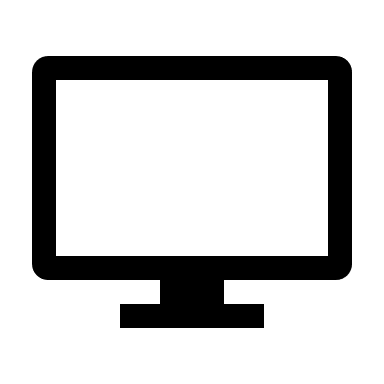 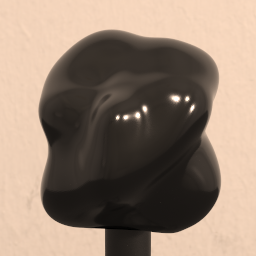 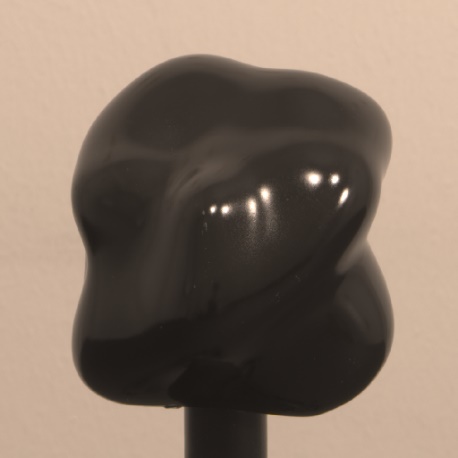 Scan geometry
Fit BRDF
Capture illumination
gloss
REAL
Real varnished object
Render to display
sa2022.siggraph.org
31
Digitizing physical artifacts
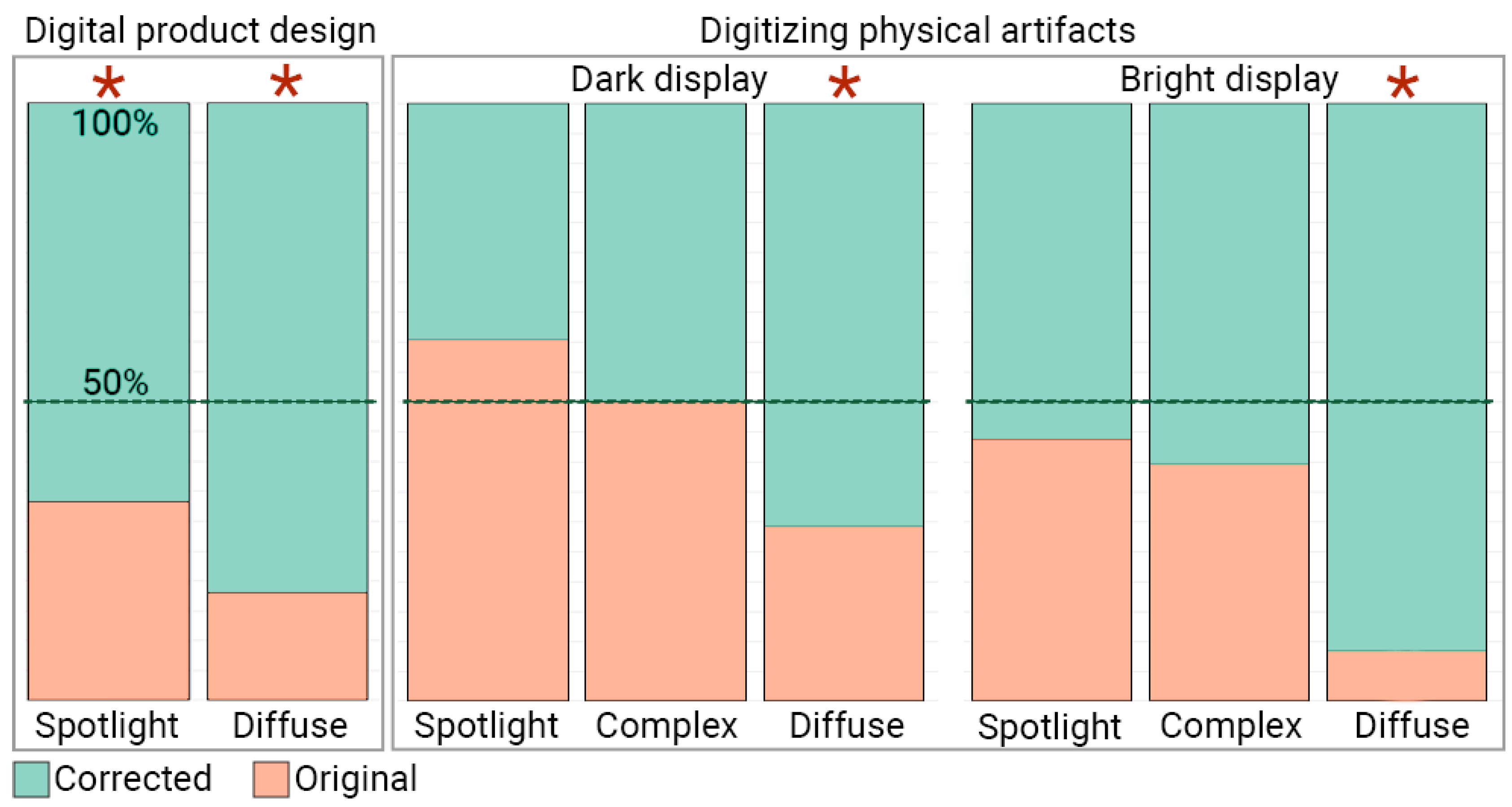 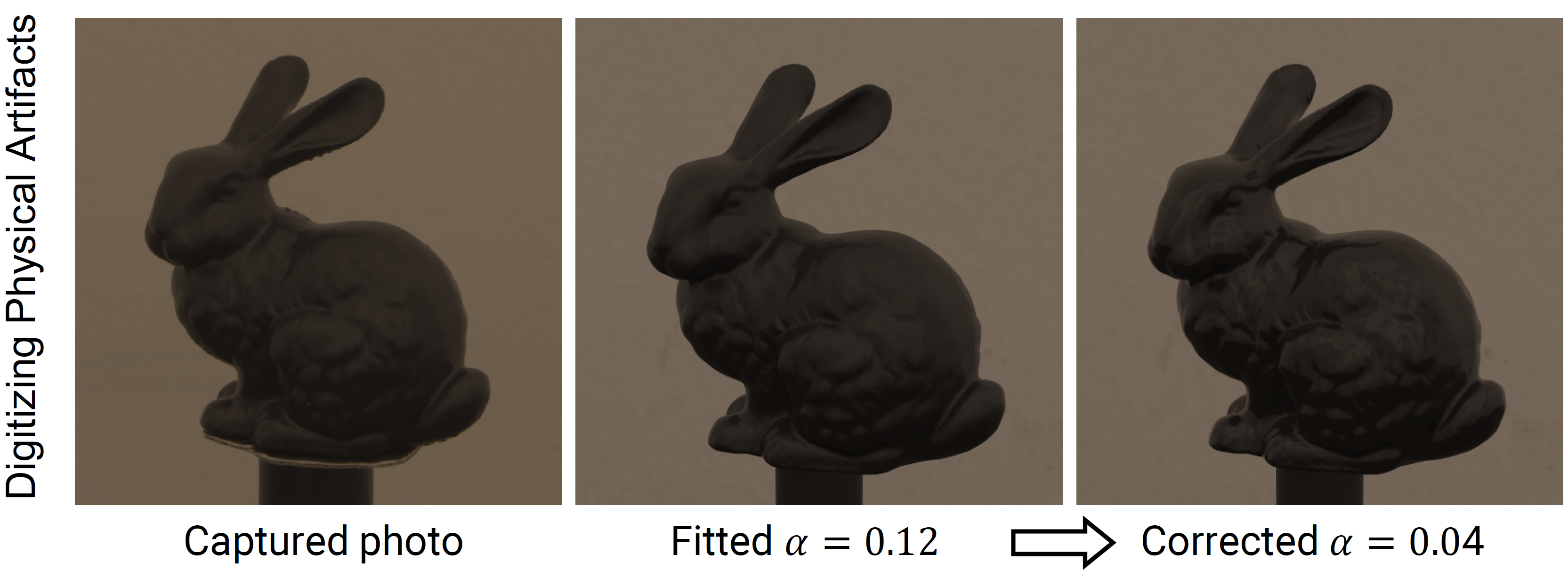 This is logically not possible to confirm anything without seeing real object
Come to interactive discussion session for details
sa2022.siggraph.org
32
Conclusion
sa2022.siggraph.org
33
Limitations & Future work
Limitations
Currently, experiment only on LCD monitor (LDR, 1000:1) in office scenario on plastic.
Future work
HDR (MiniLED, OLED)
Metal
Reflective monitor
Stereoscopic
sa2022.siggraph.org
34
Conclusion
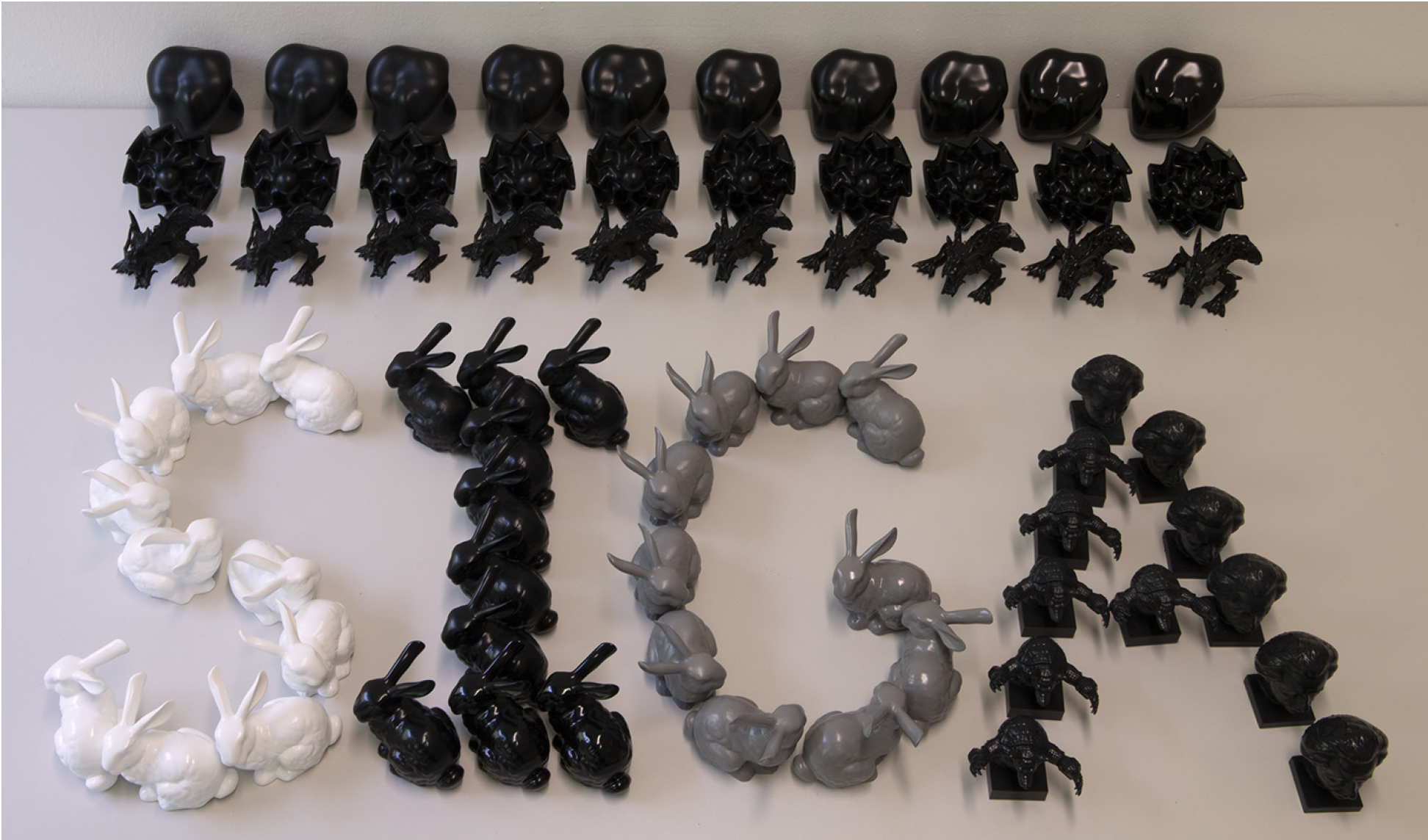 First step 
to gloss consistency
Experiment
Analysis 
Correction 
Applications
glossmanager.mpi-inf.mpg.de
sa2022.siggraph.org
35
Thank you!
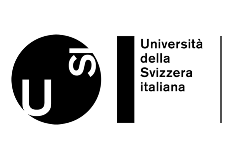 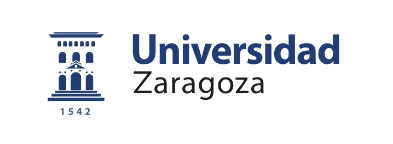 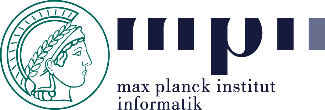 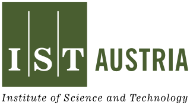 sa2022.siggraph.org
36
Authors
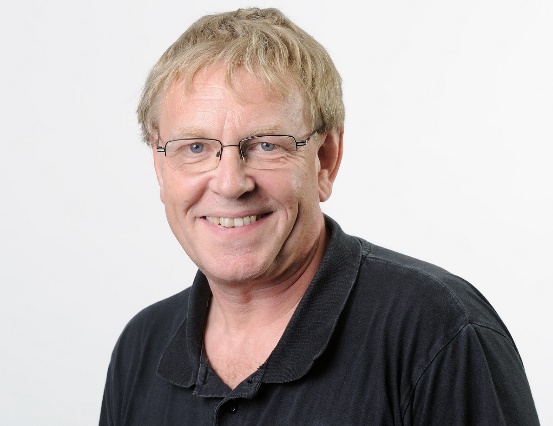 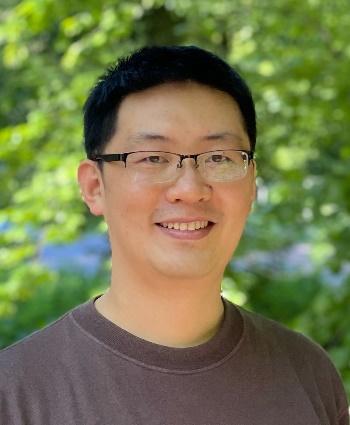 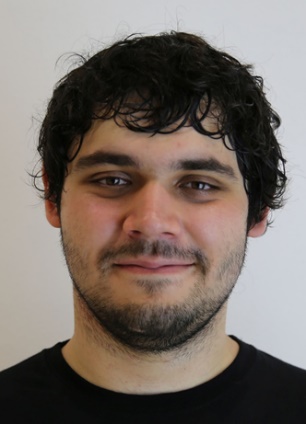 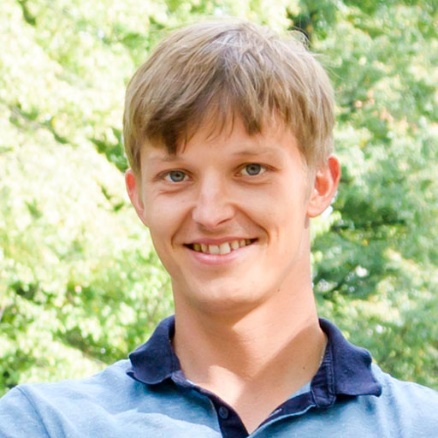 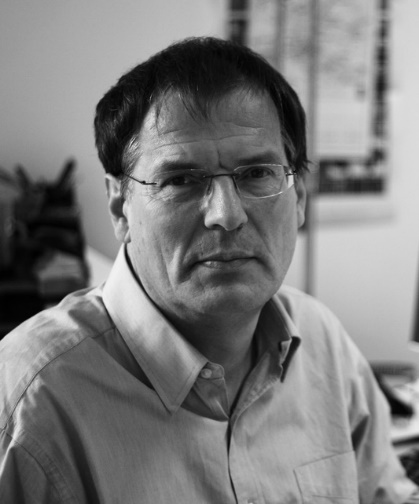 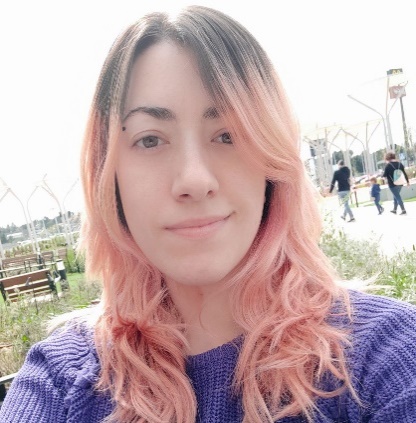 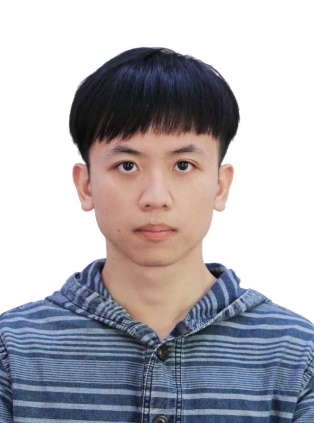 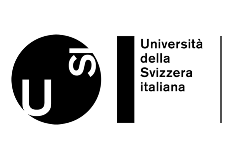 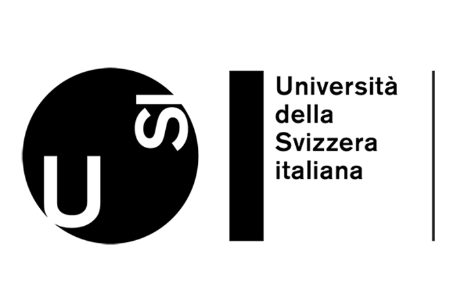 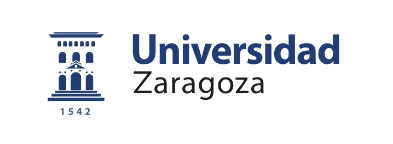 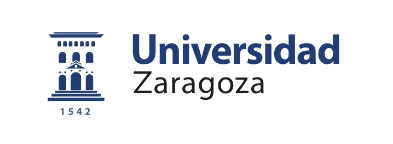 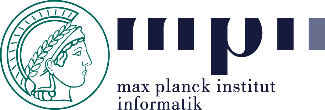 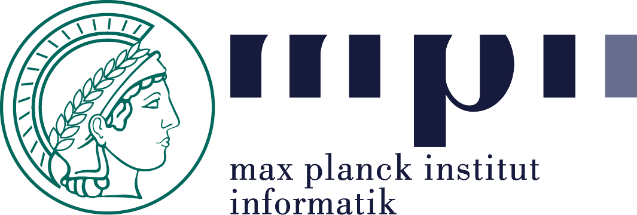 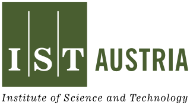 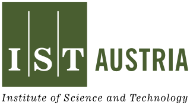 Bin Chen
Michal Piovarči
Chao Wang
Hans-Peter Seidel
Piotr Didyk
Karol Myszkowski
Ana Serrano
37